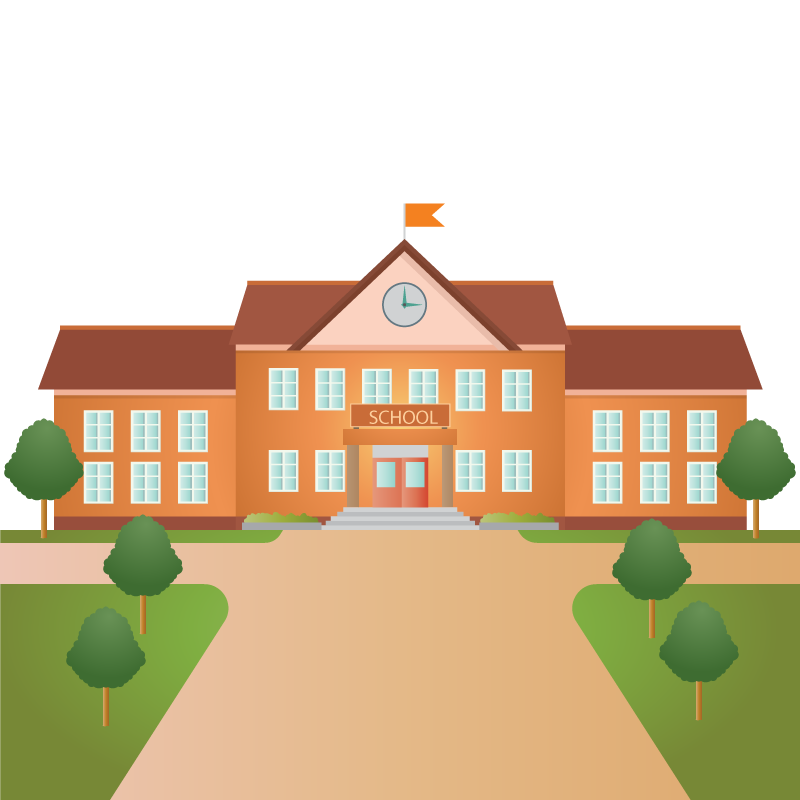 Các bạn nhỏ đang làm gì?
Em có biết số cũng có hàng có lớp không?
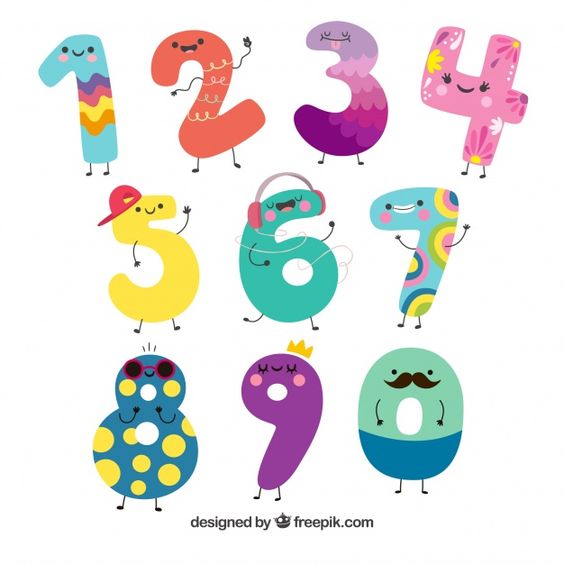 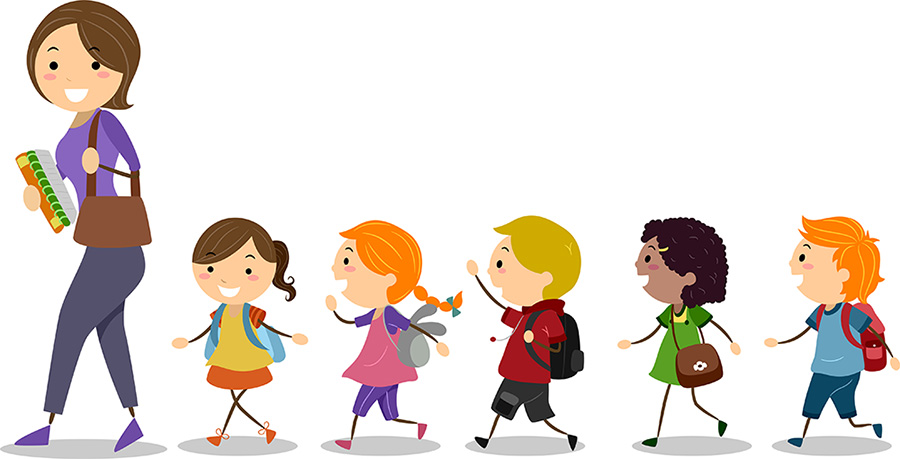 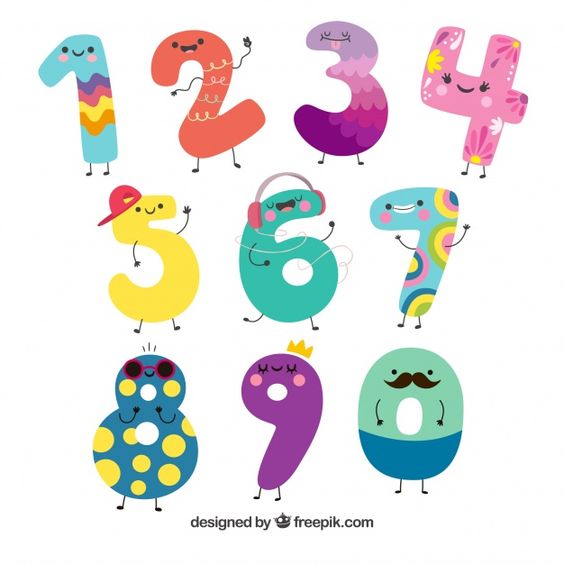 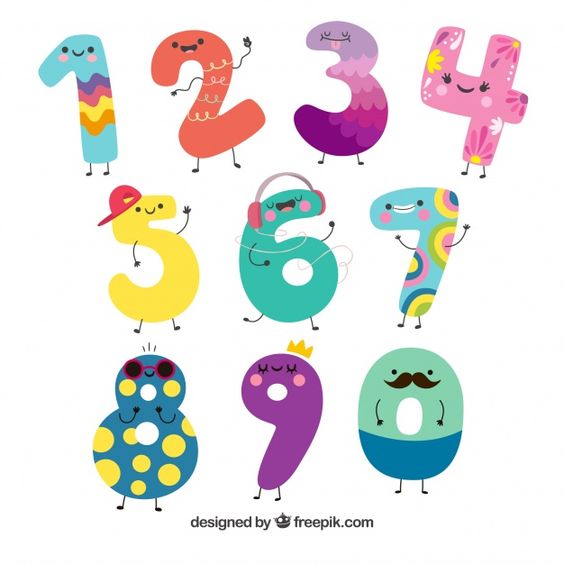 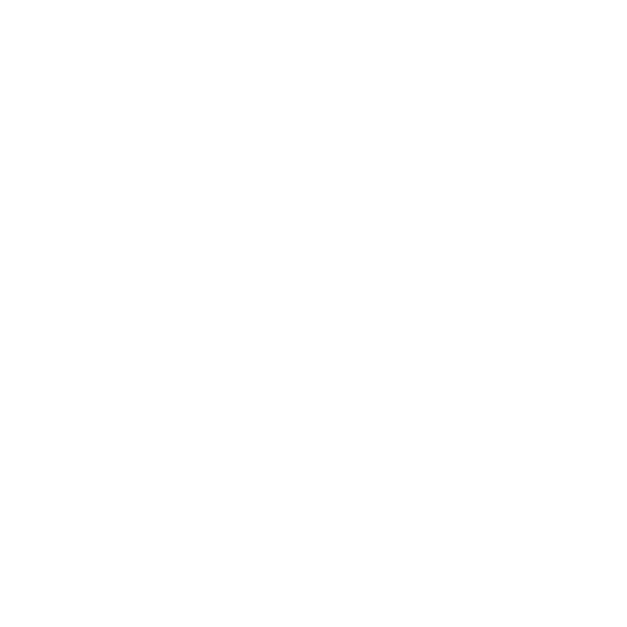 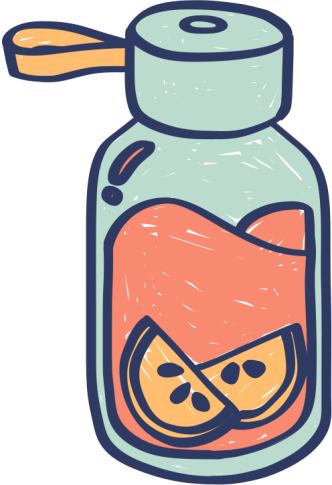 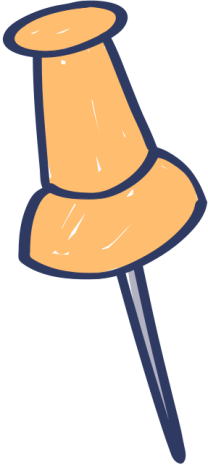 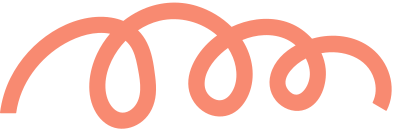 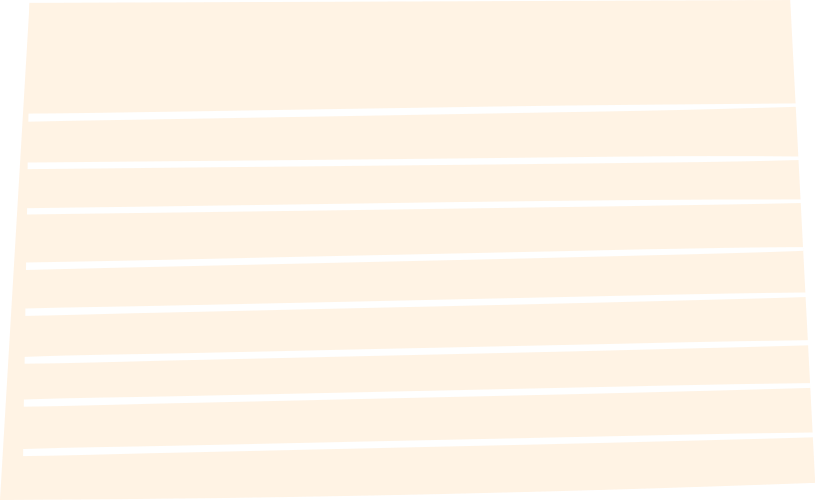 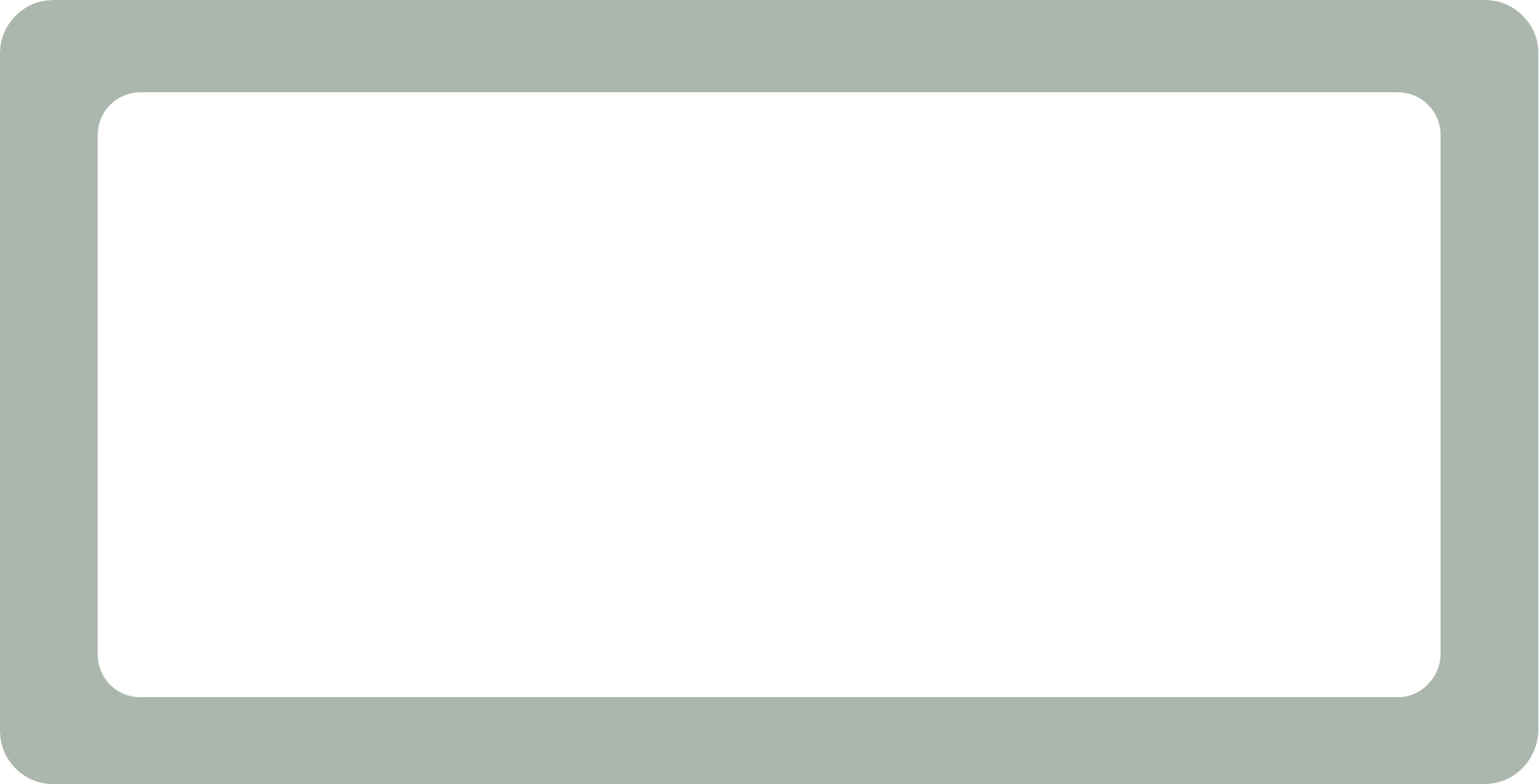 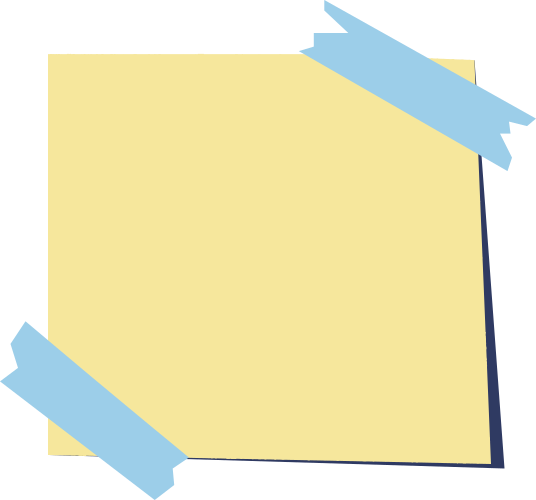 Toán 4
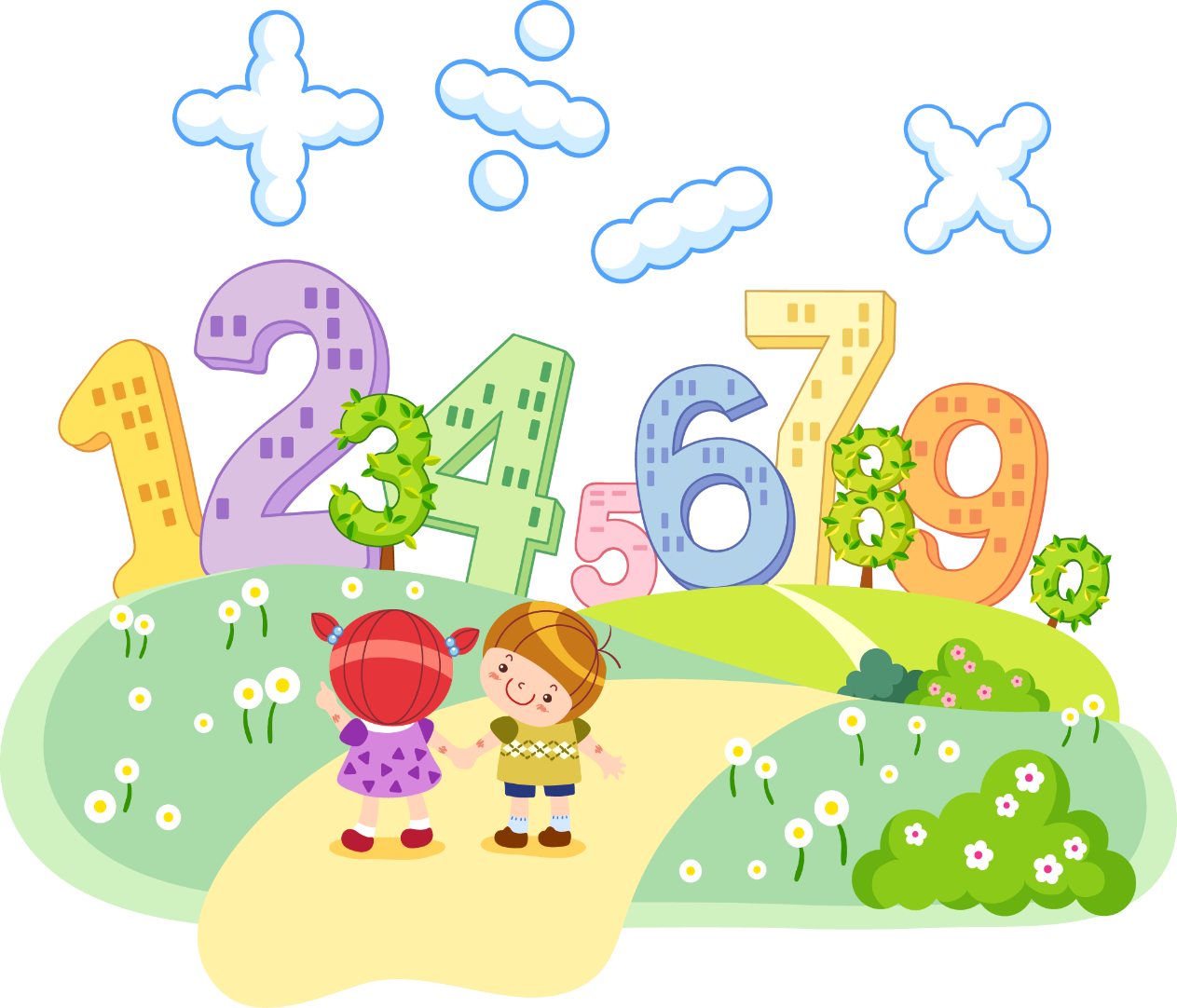 Hàng và lớp
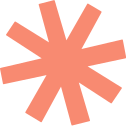 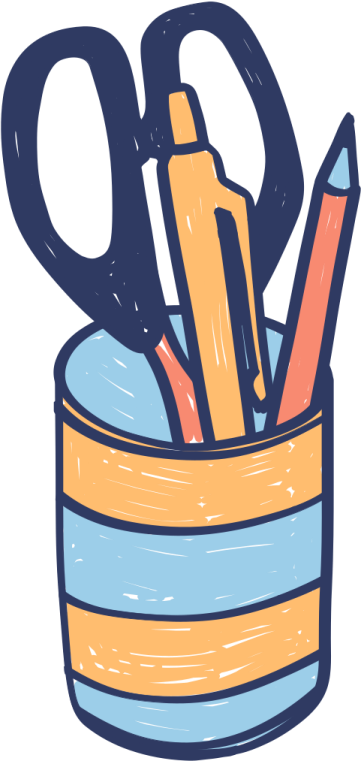 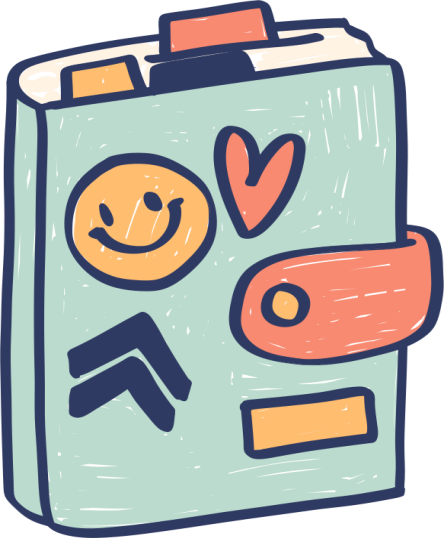 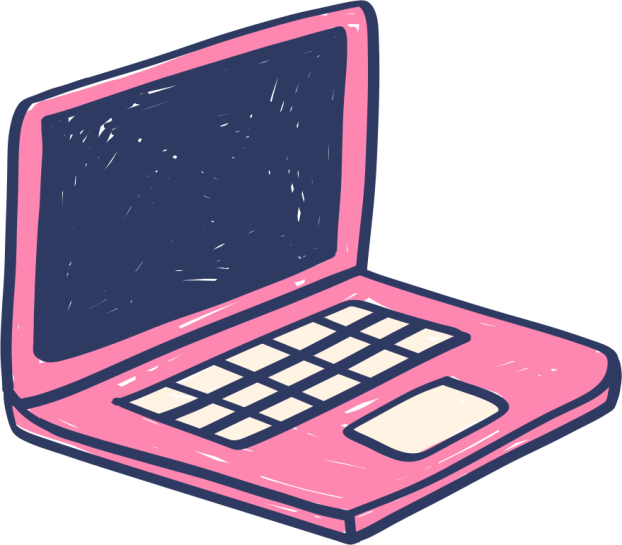 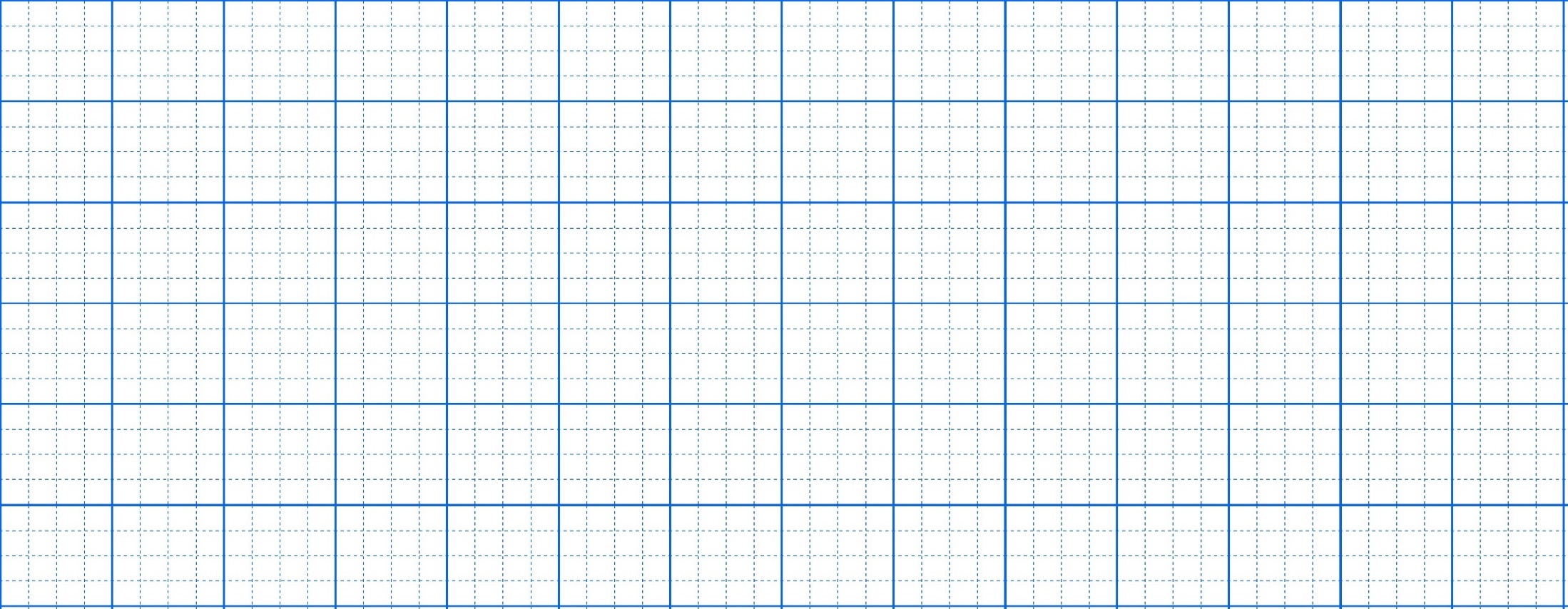 Thứ tư ngày 15 tháng 9 năm 2021
Toán
Hàng và lớp. (11)
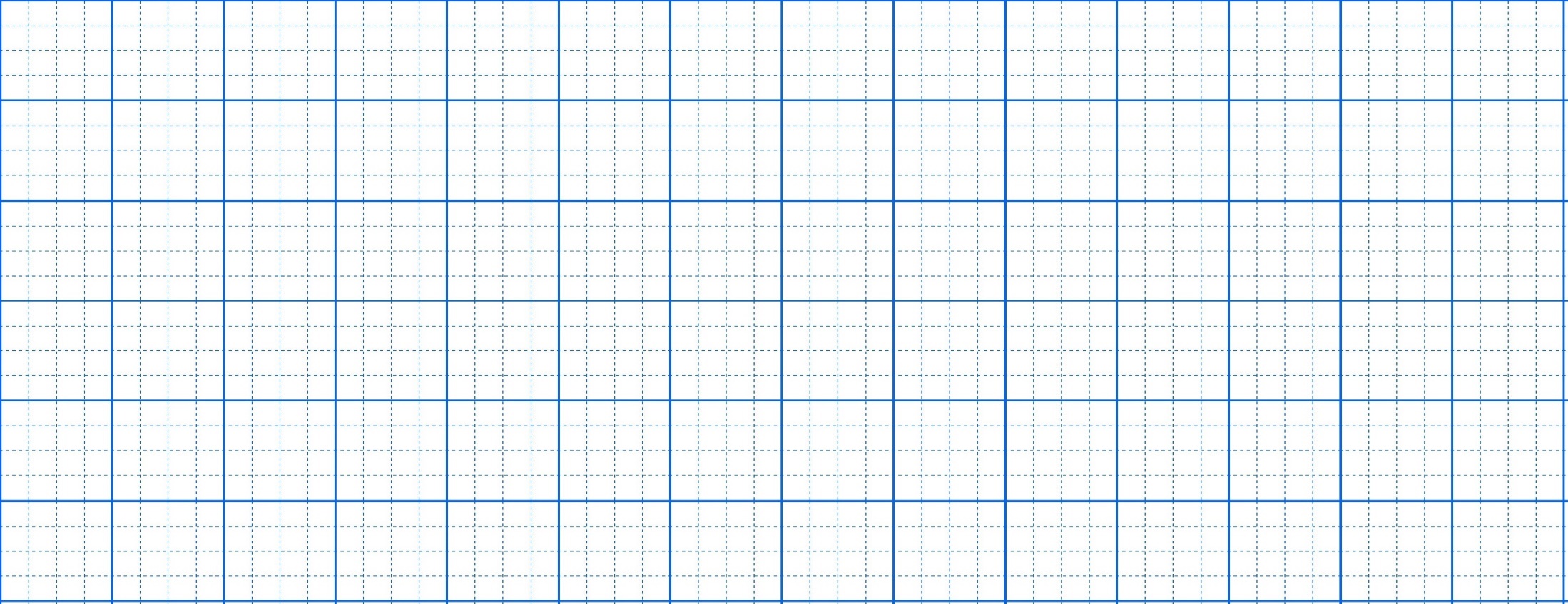 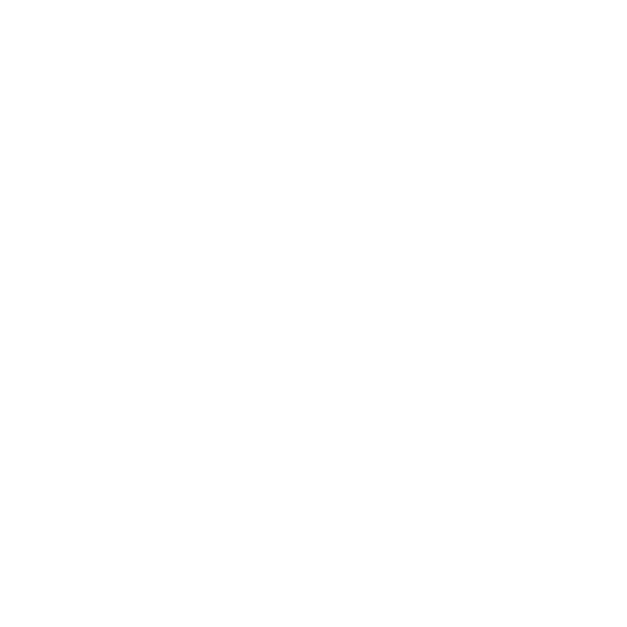 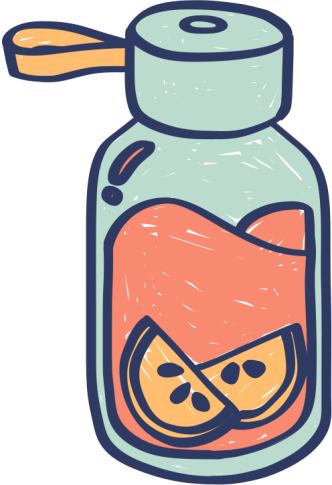 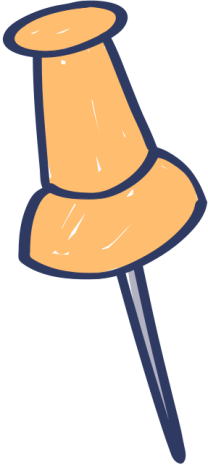 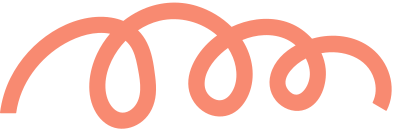 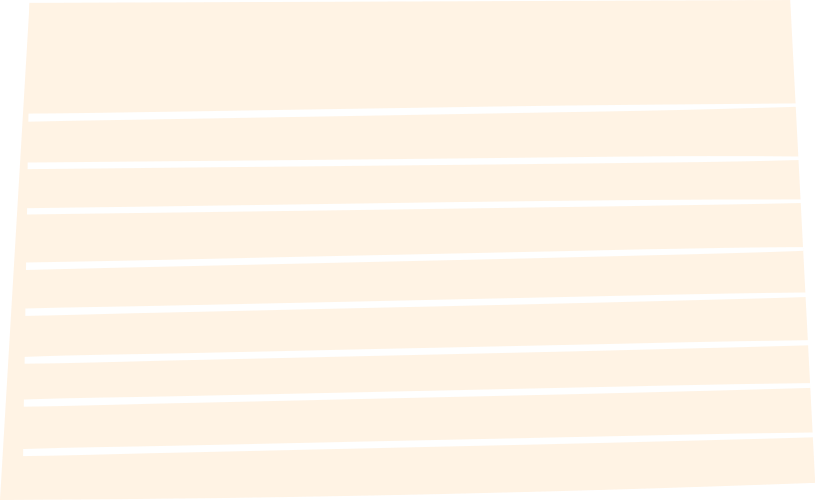 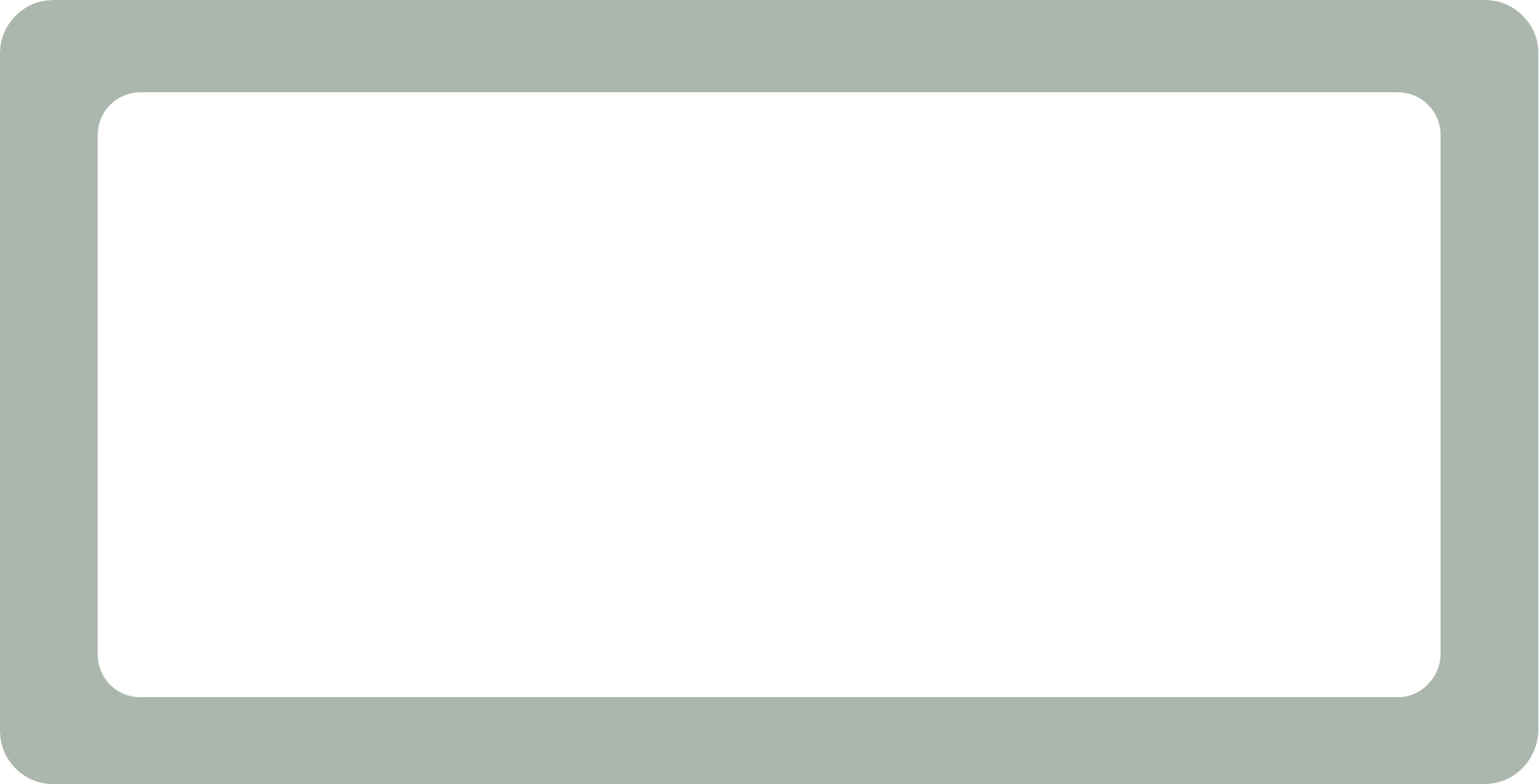 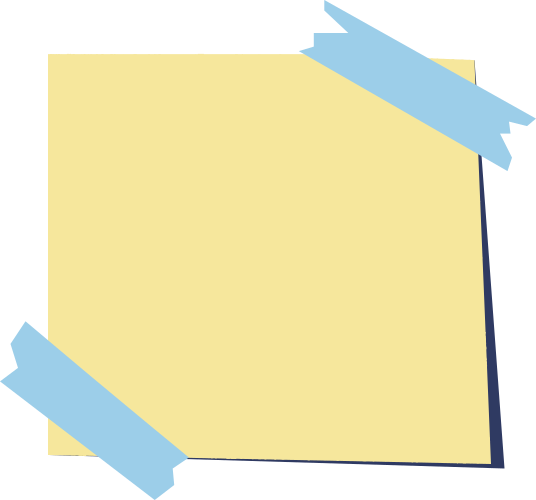 Mục tiêu
Nhận biết được lớp đơn vị và lớp nghìn.
Xác định được vị trí của từng số theo hàng và theo lớp.
Nêu được giá trị của từng chữ số theo vị trí của chữ số đó ở từng hàng, từng lớp.
Đọc, viết thành thạo các số có 6 chữ số.
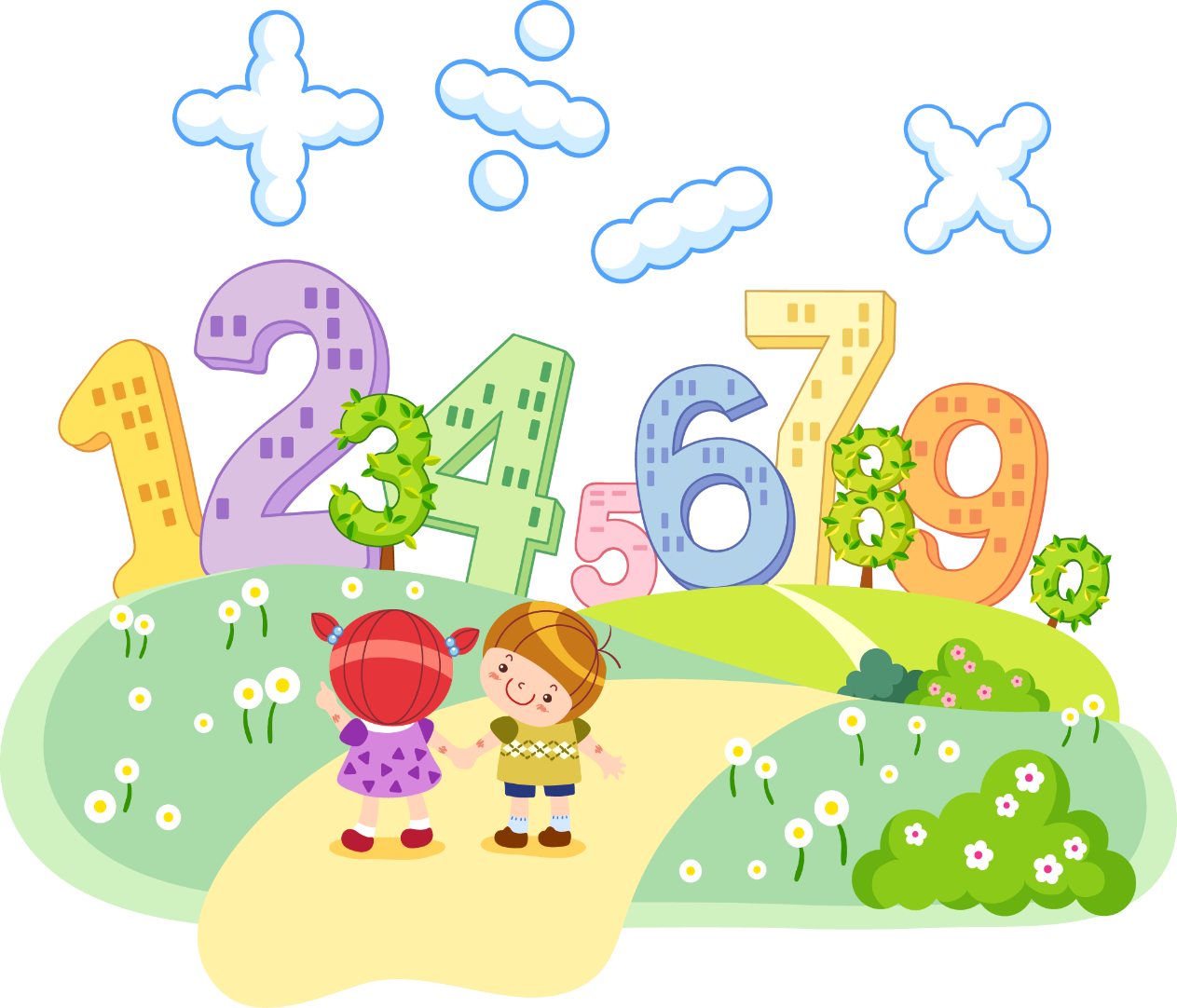 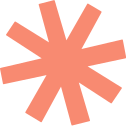 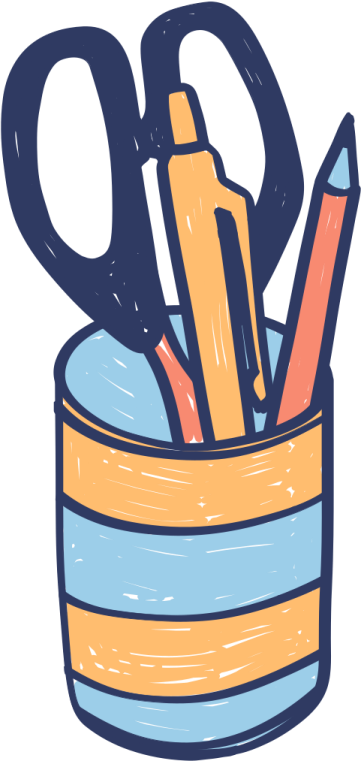 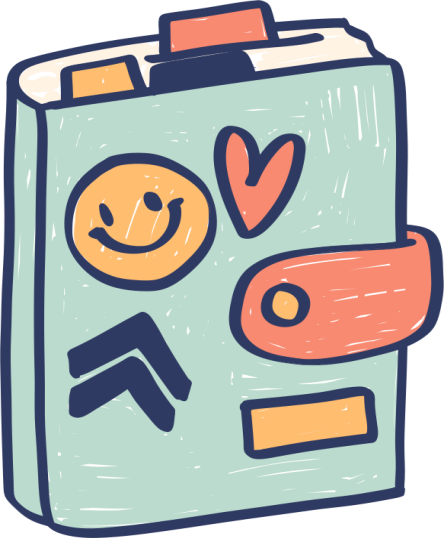 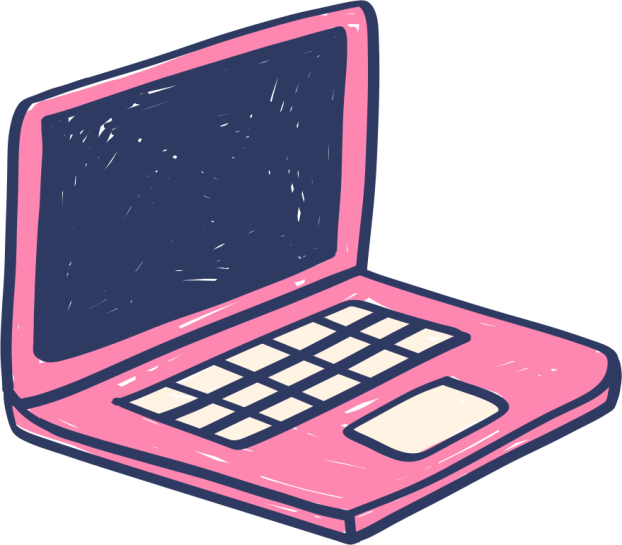 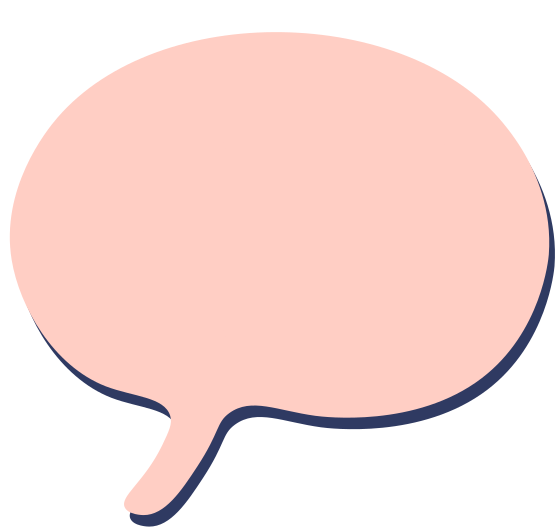 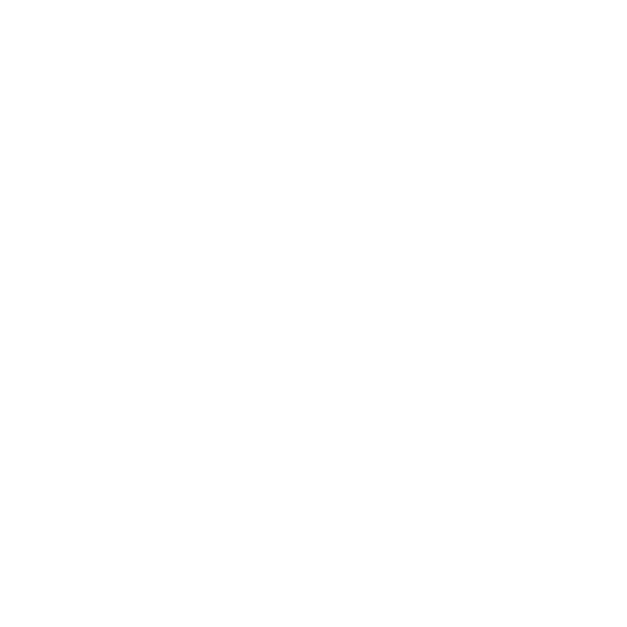 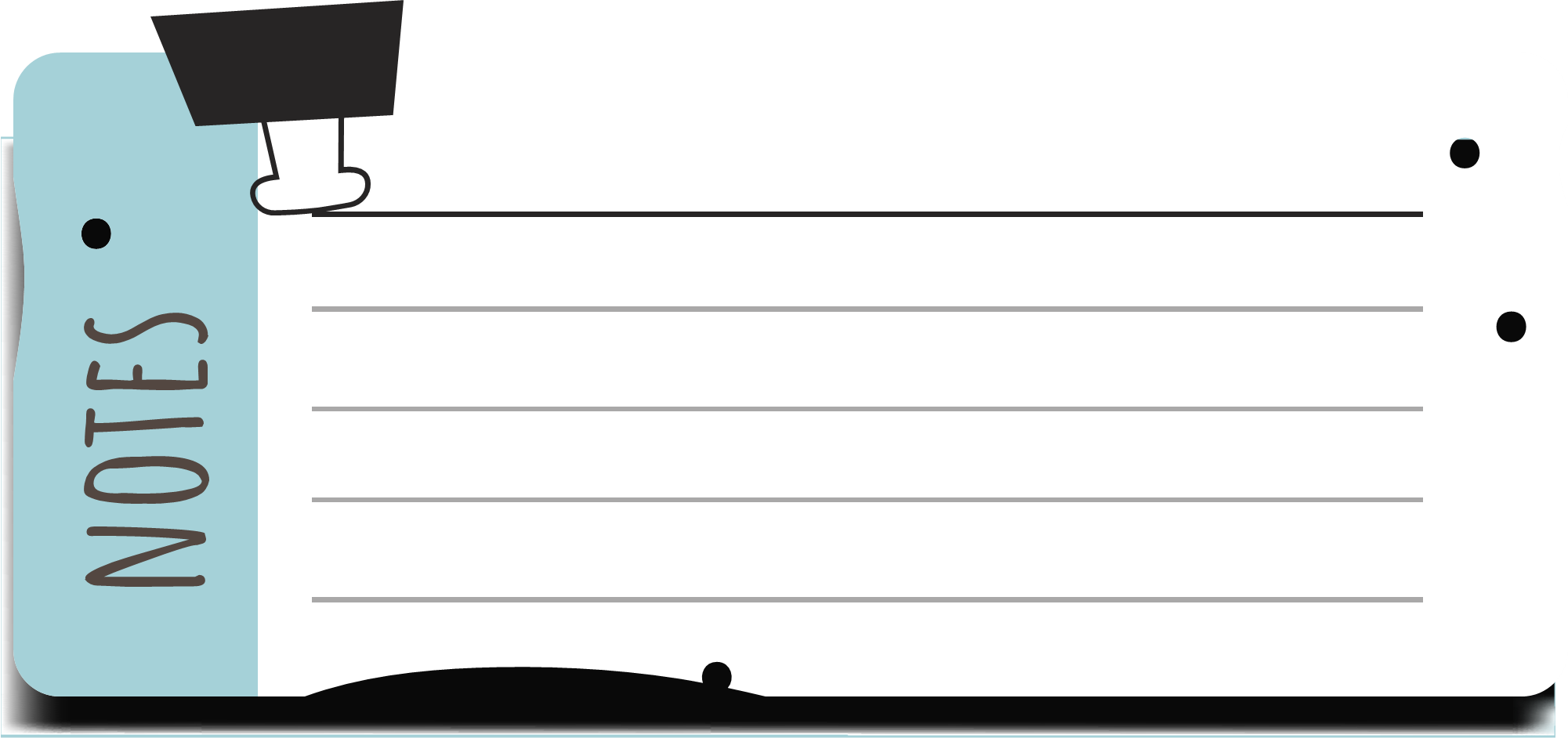 321
Hãy nêu một số có 3 chữ số mà em thích.
2
1
3
Hàng trăm
Hàng đơn vị
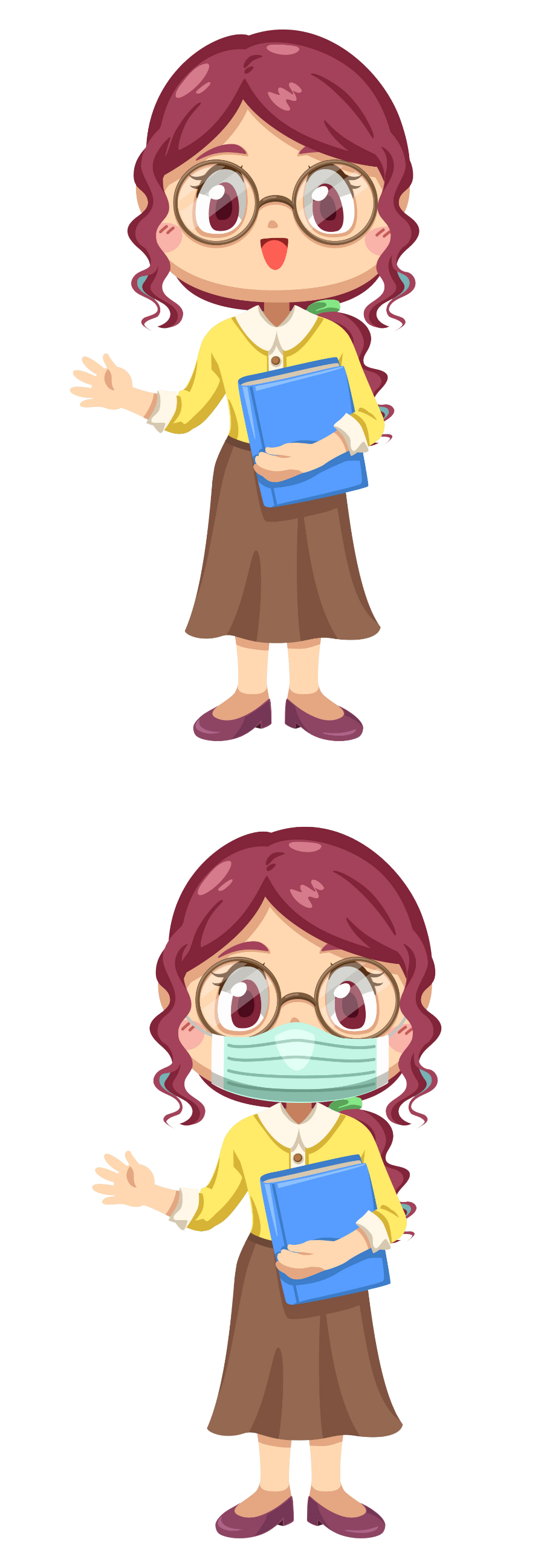 Hàng chục
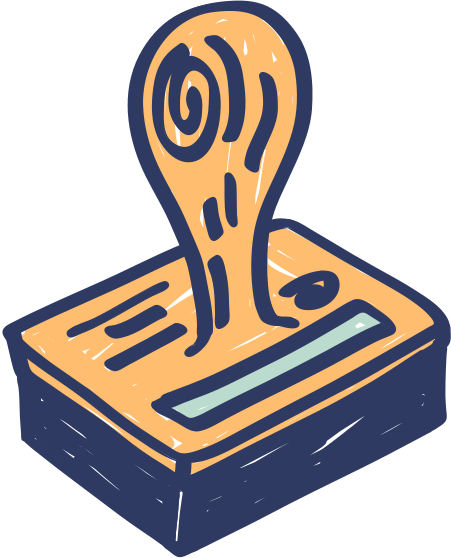 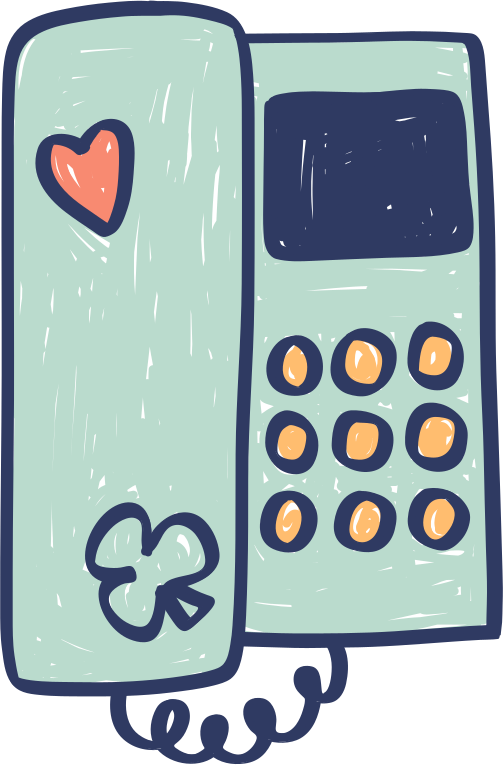 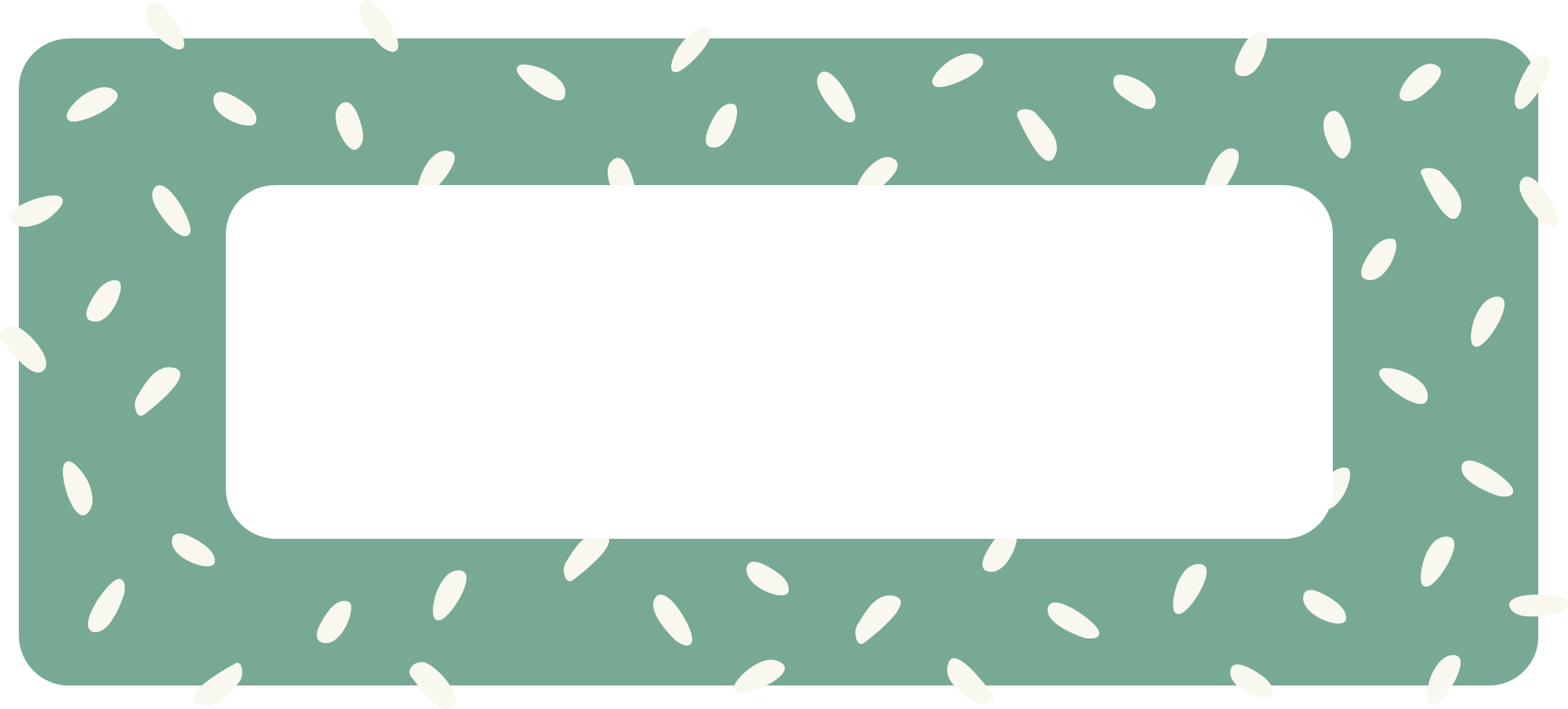 Lớp đơn vị
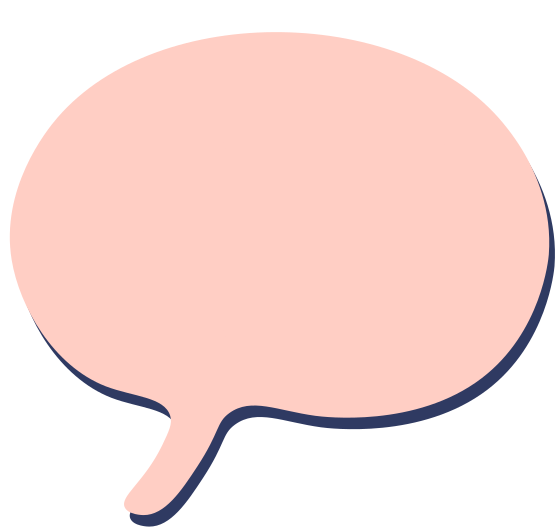 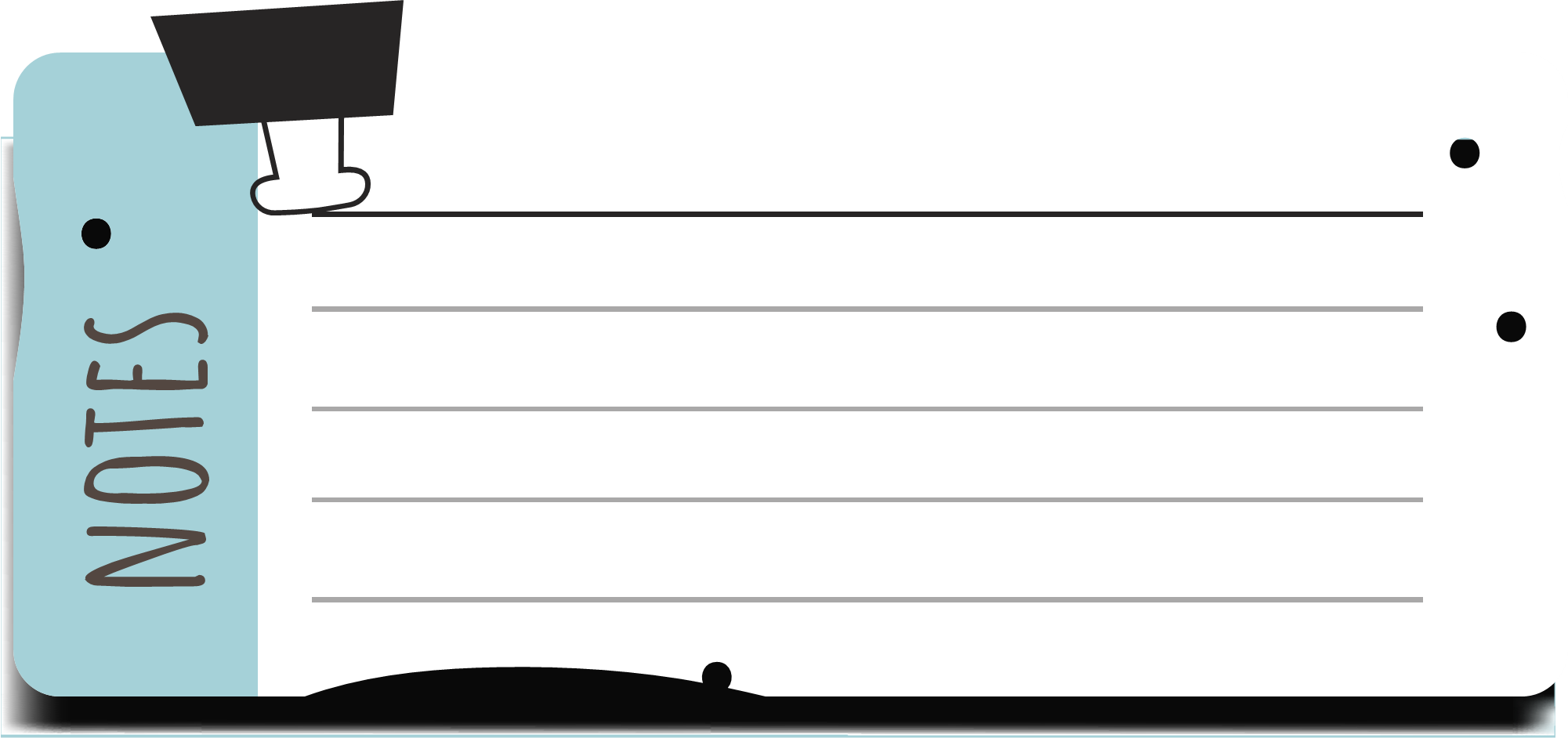 654 321
Hãy nêu một số có 6 chữ số mà em thích.
2
1
4
3
5
6
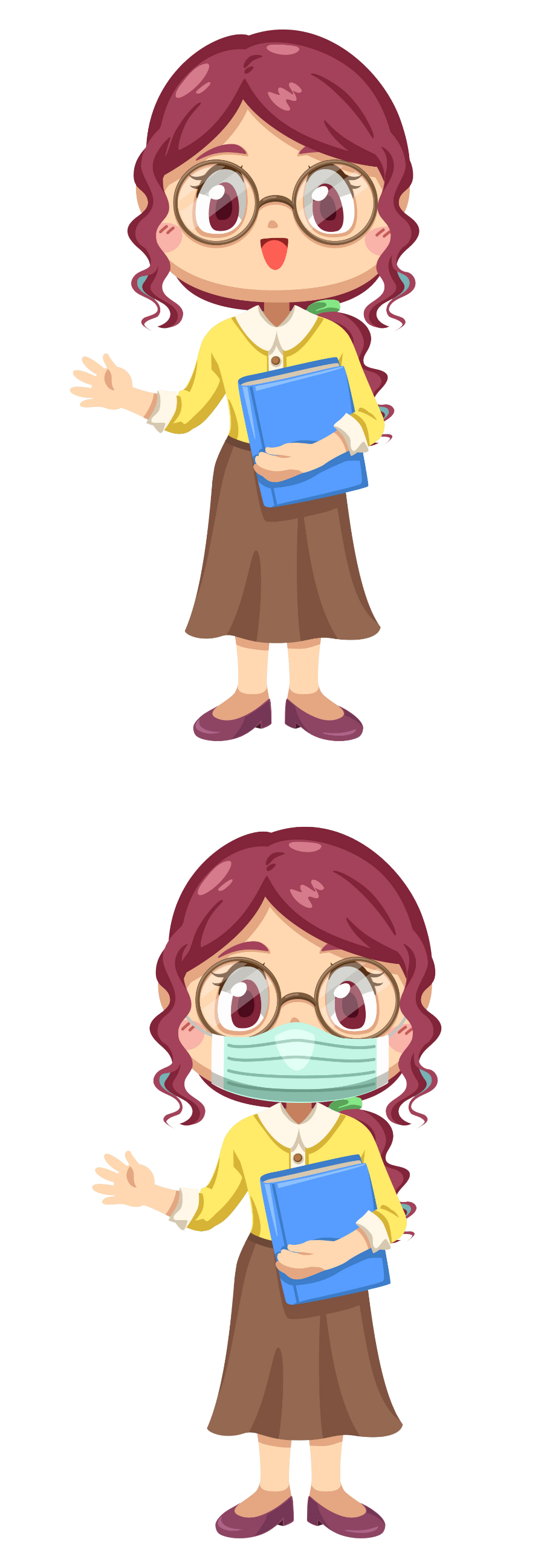 Hàng trăm
nghìn
Hàng chục
nghìn
Hàng nghìn
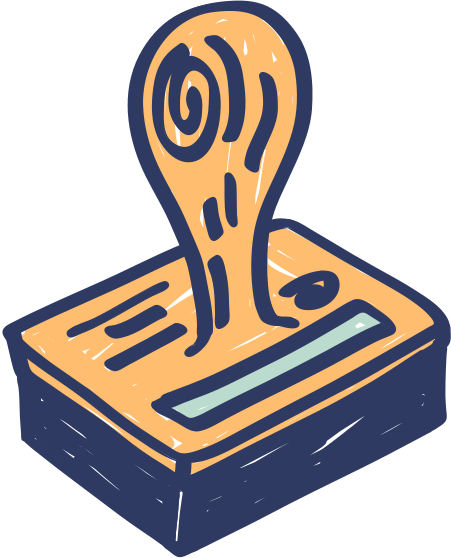 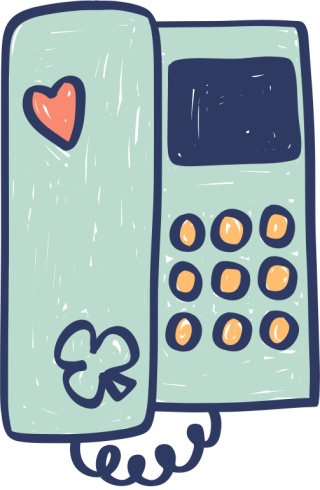 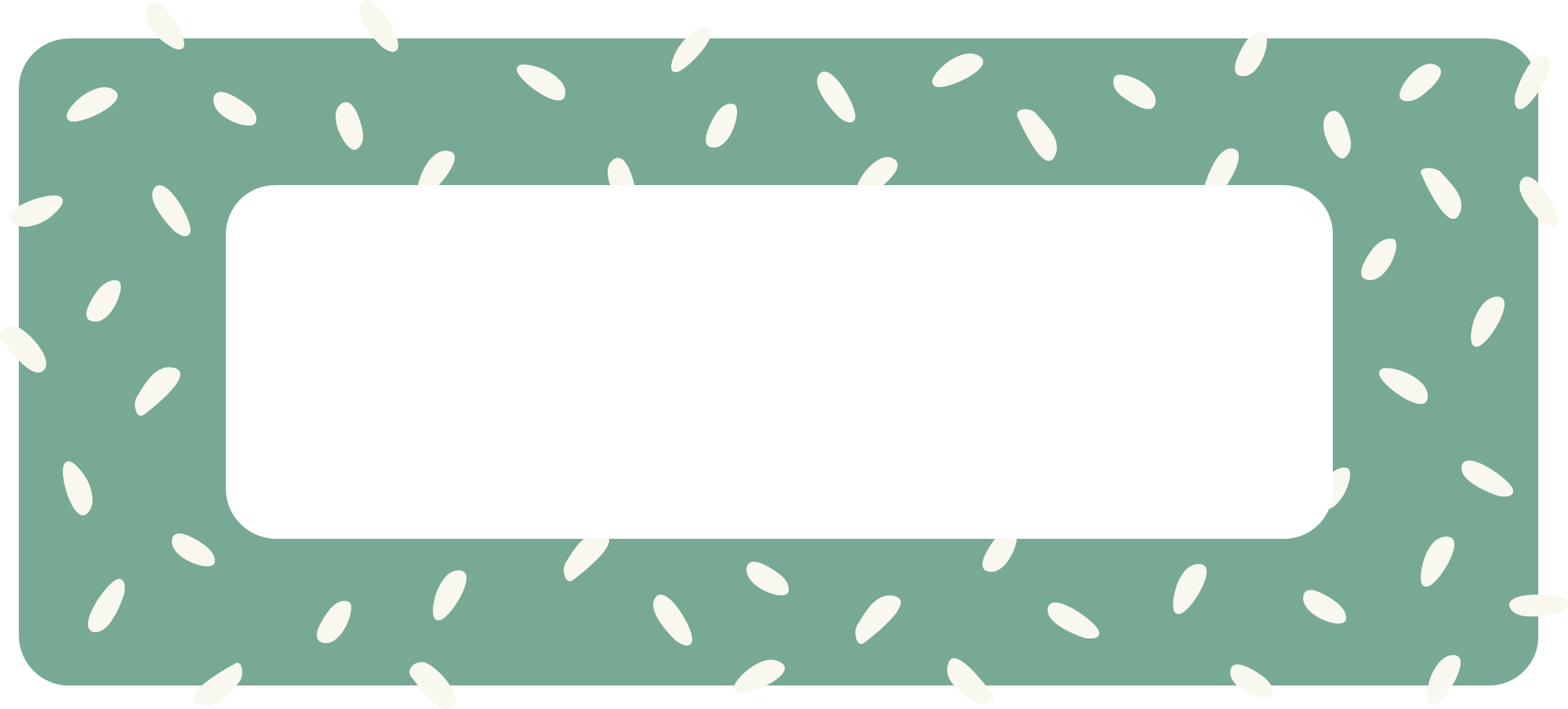 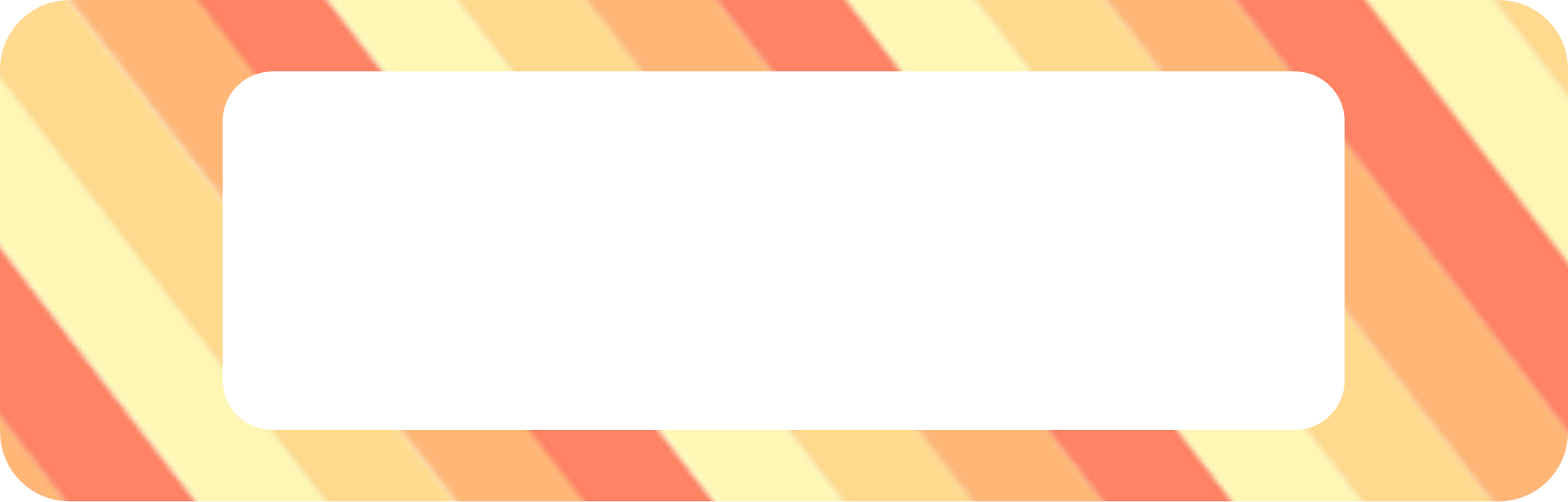 Lớp đơn vị
Lớp nghìn
Lớp nghìn
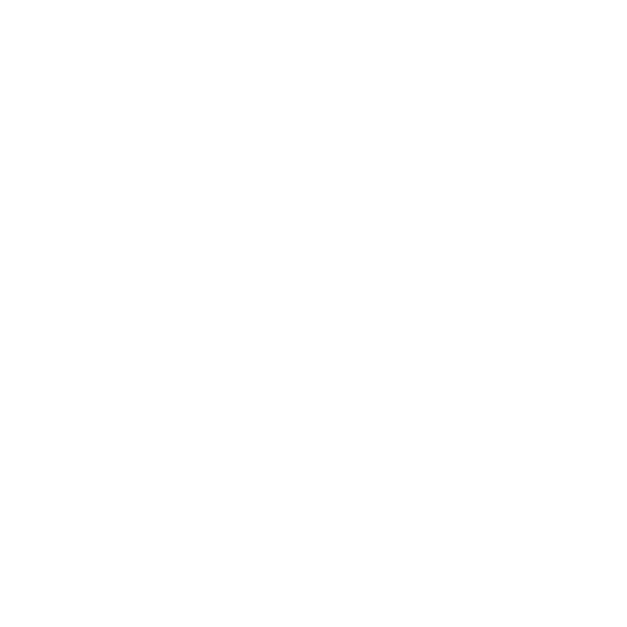 Lớp đơn vị
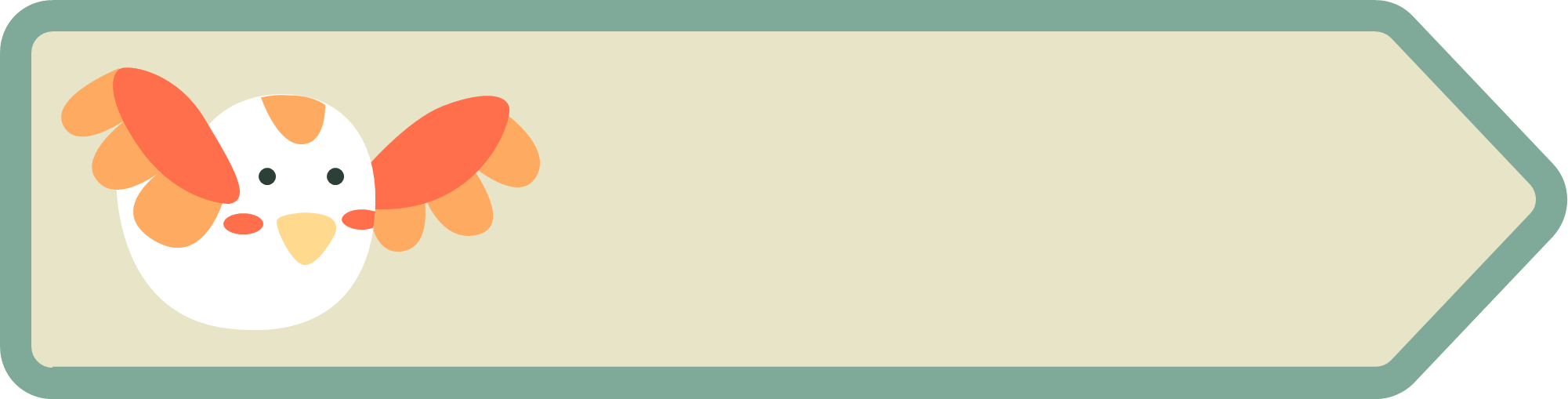 Ví dụ
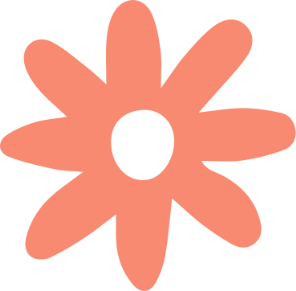 Hàng trăm nghìn
Hàng chục nghìn
Hàng chục
Hàng đơn vị
Hàng nghìn
Hàng trăm
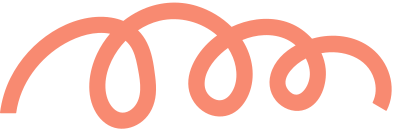 4
7
8
478
1
2
3
0
0
0
123 000
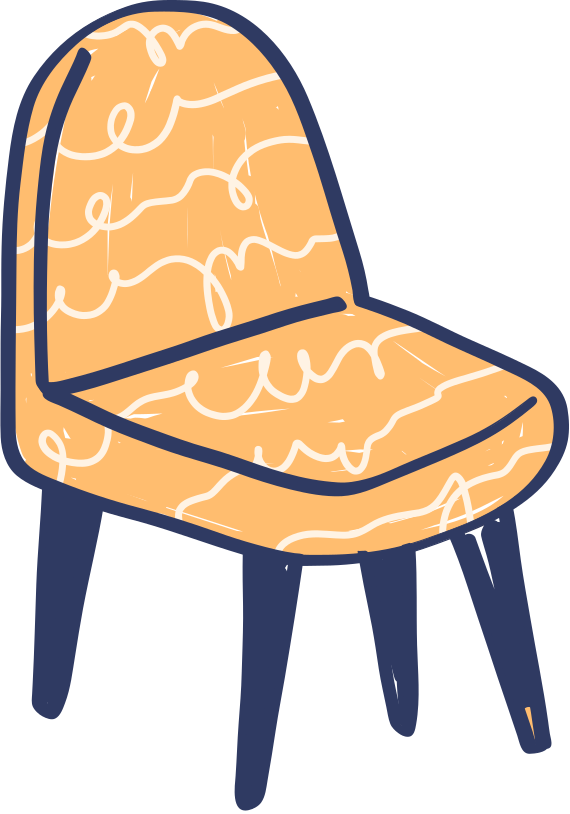 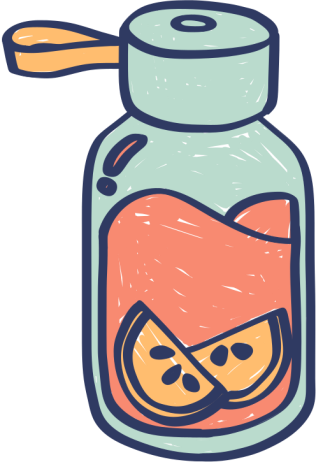 3
2
8
2
2
28 322
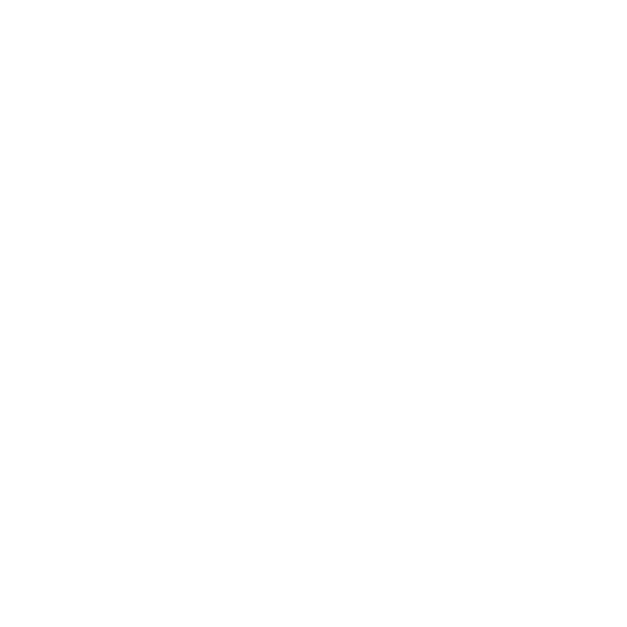 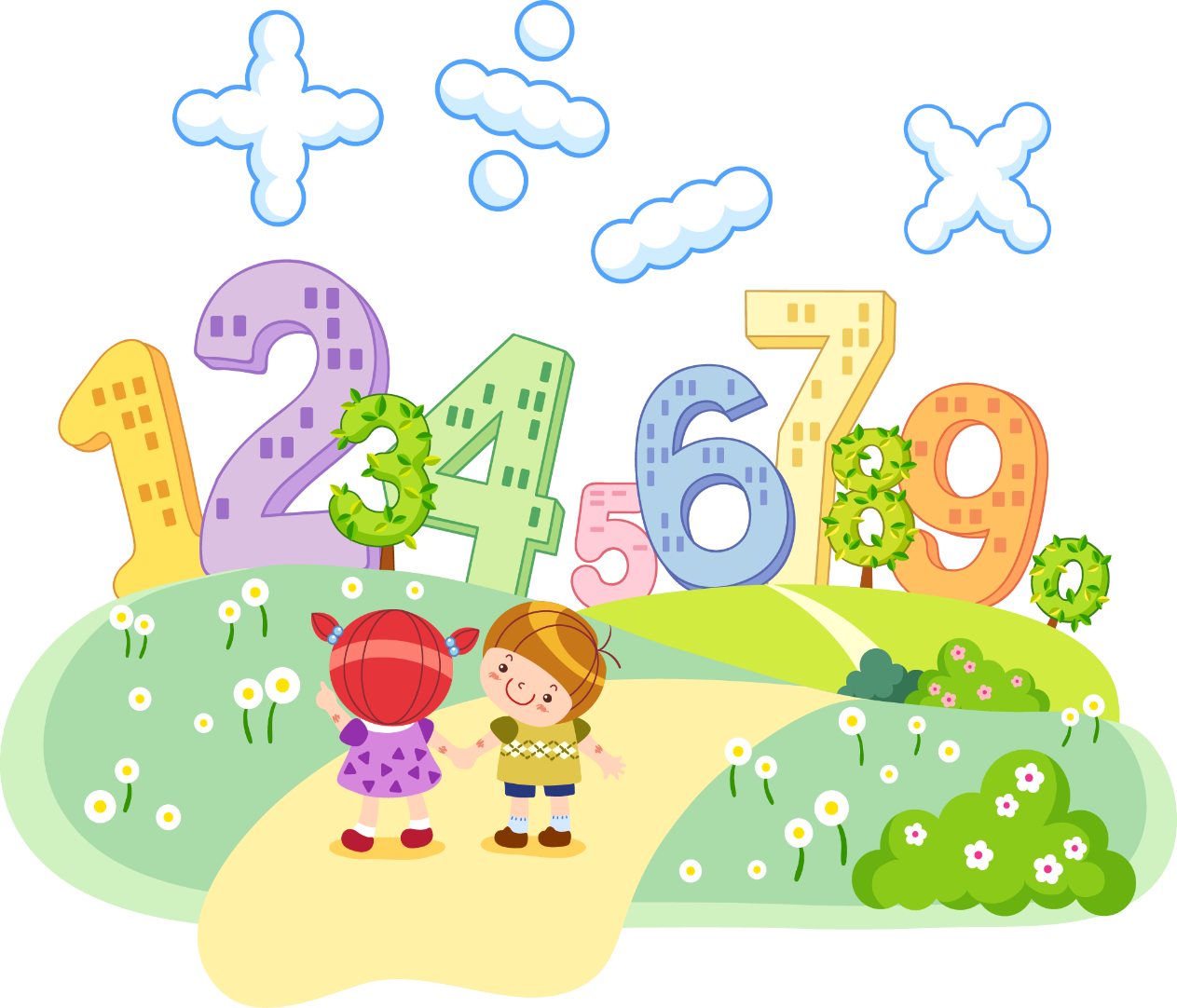 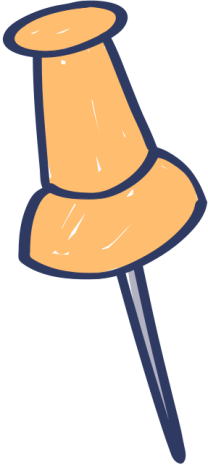 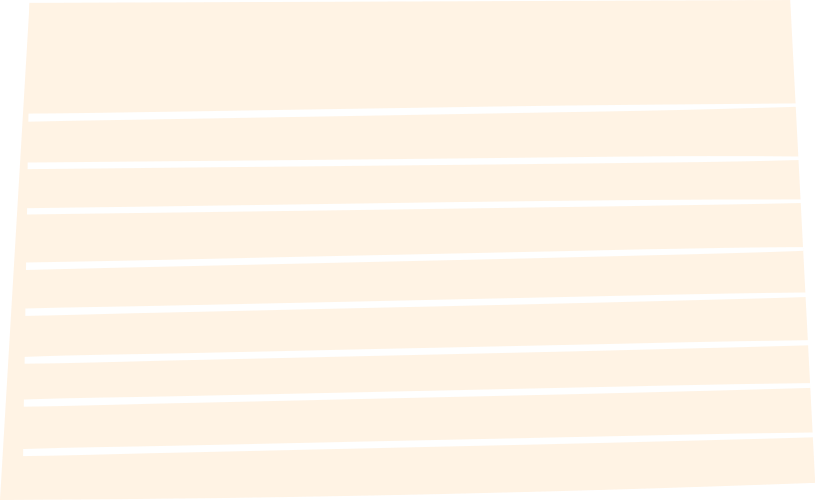 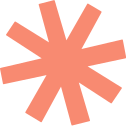 THỰC HÀNH
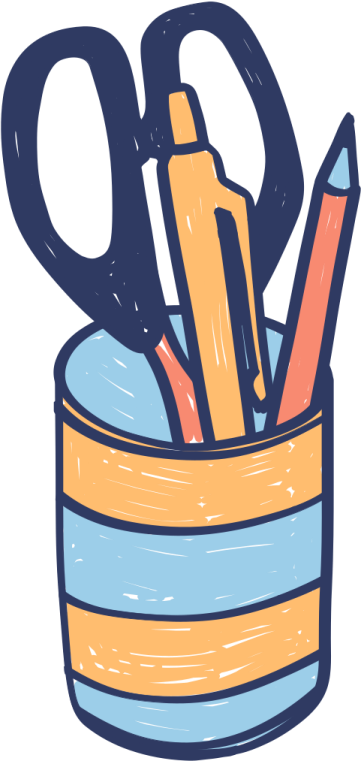 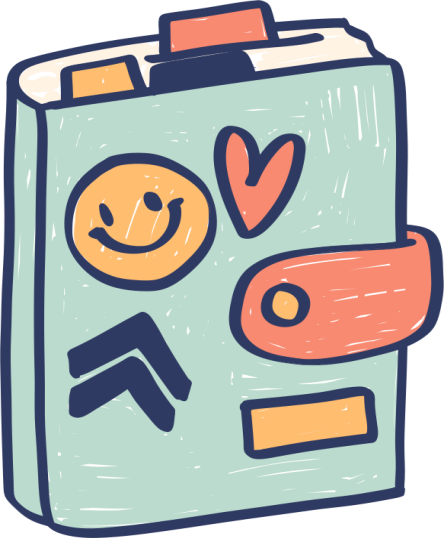 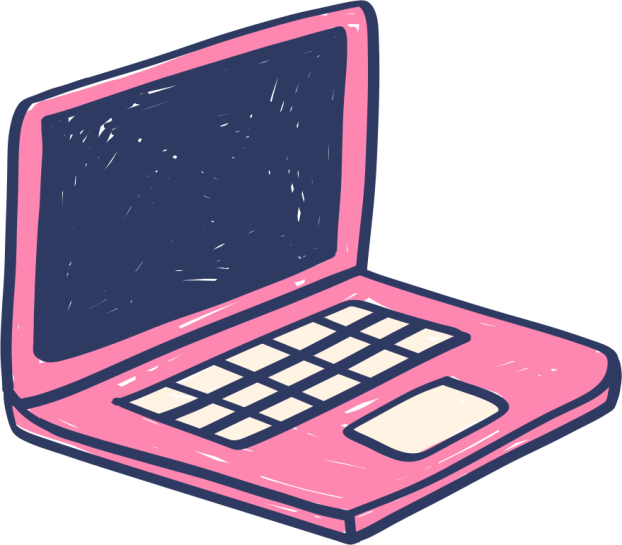 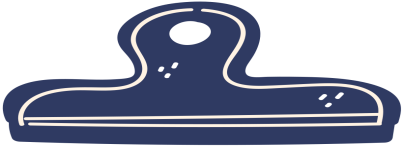 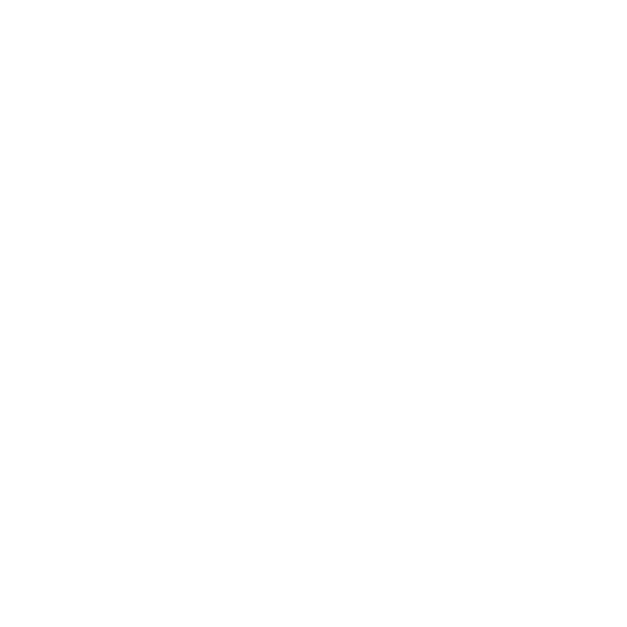 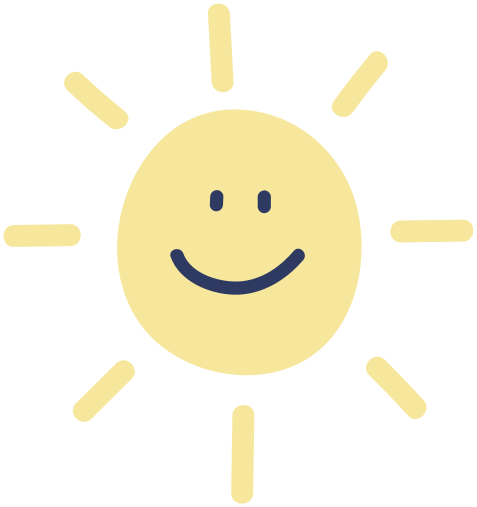 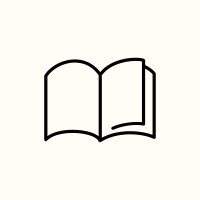 Bài 1: Viết theo mẫu:
SGK
tr11
45 213	                     4           5	   2	       1          3
Năm mươi tư nghìn ba trăm linh hai
5	         4            3           0	    2
Sáu trăm năm mươi tư nghìn ba trăm
654 300
912 800         9              1            2           8           0            0
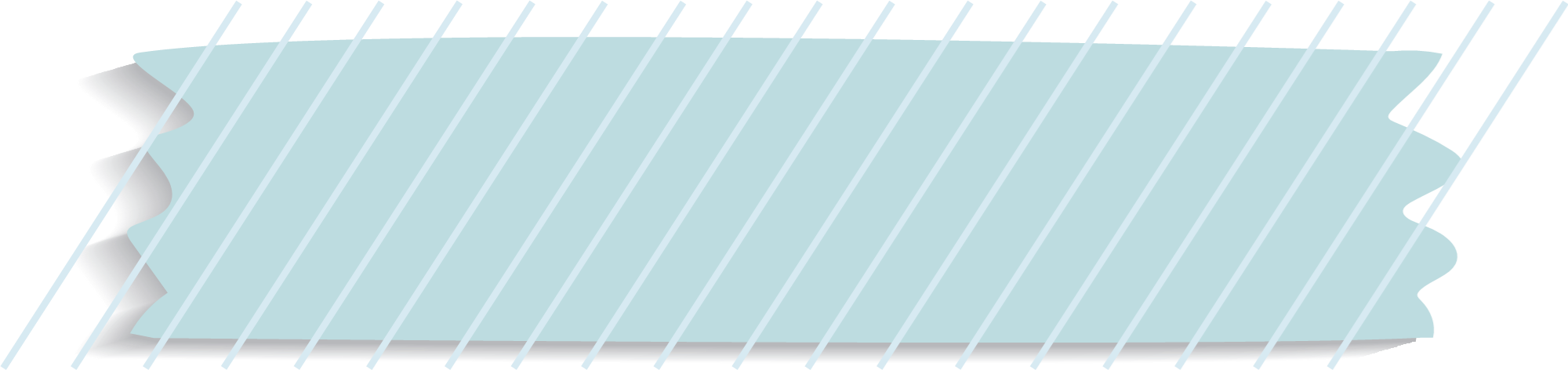 Bài 2a: Đọc số và cho biết chữ số 3 mỗi số thuộc hàng nào, lớp nào:
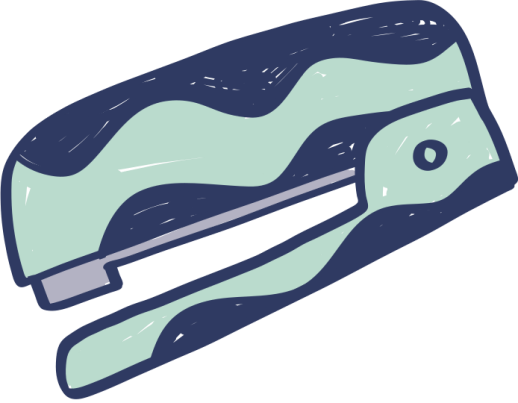 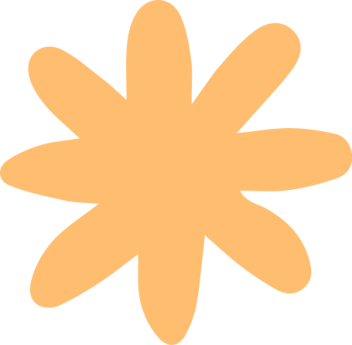 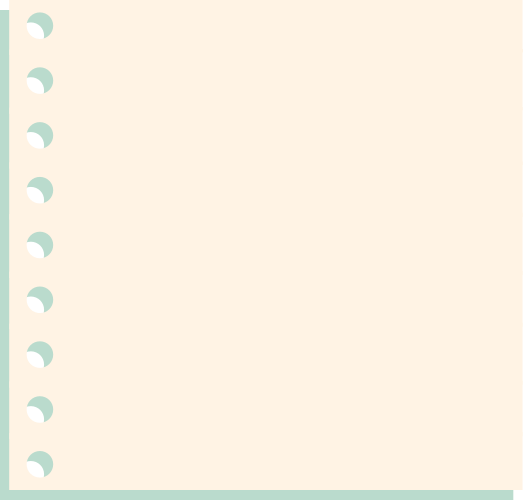 Một trăm hai mươi ba nghìn năm trăm mười bảy.
nghìn
nghìn
123 517
Ba trăm linh năm nghìn tám trăm linh bốn.
nghìn
305 804
trăm nghìn
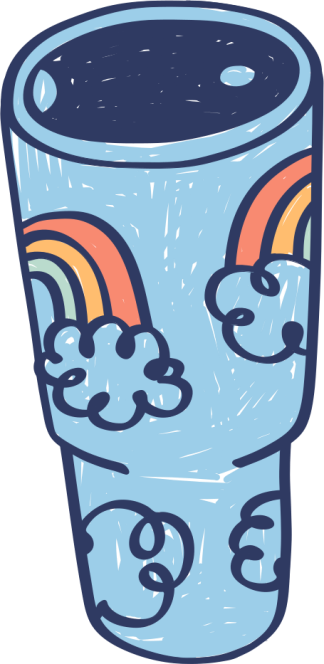 Chín trăm sáu mươi nghìn bảy trăm tám mươi ba.
đơn vị
đơn vị
960 783
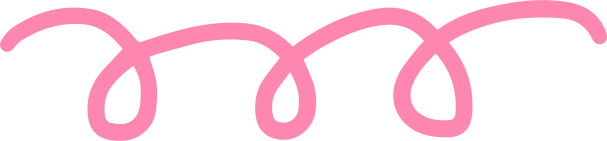 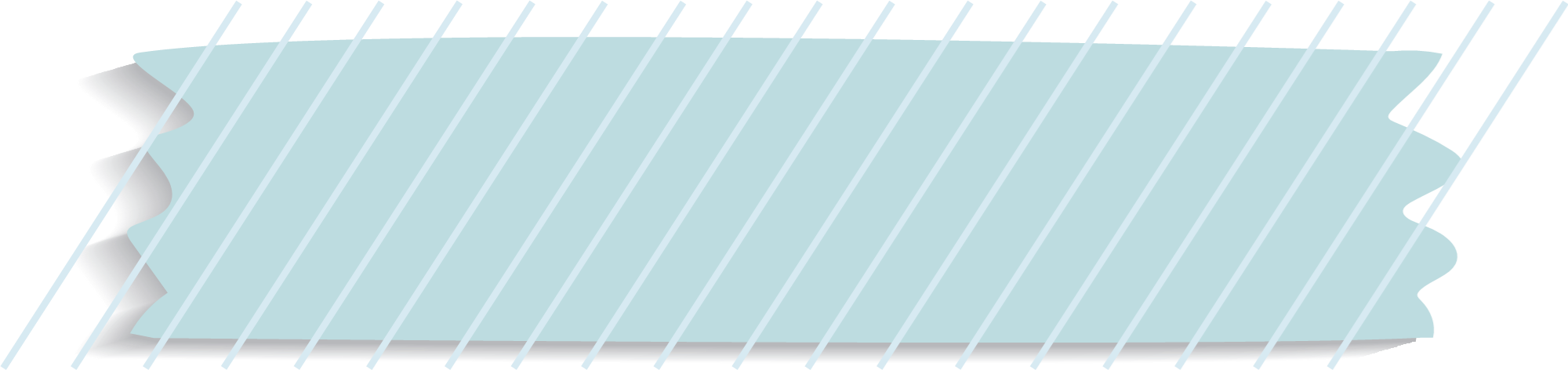 Bài 2b: Giá trị của chữ số 7 trong mỗi số ở bảng sau (theo mẫu):
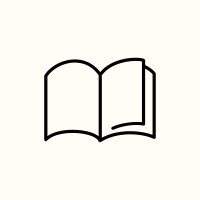 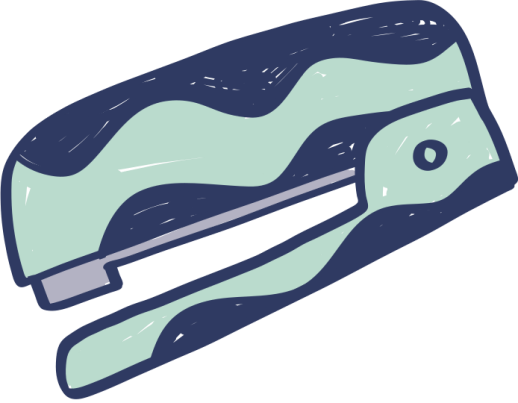 SGK
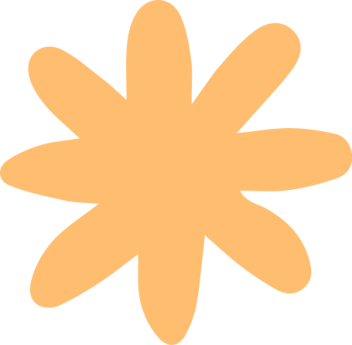 tr12
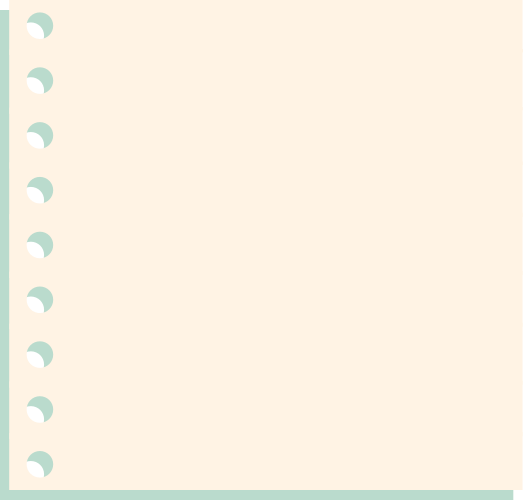 700
70
70 000
7 000
700 000
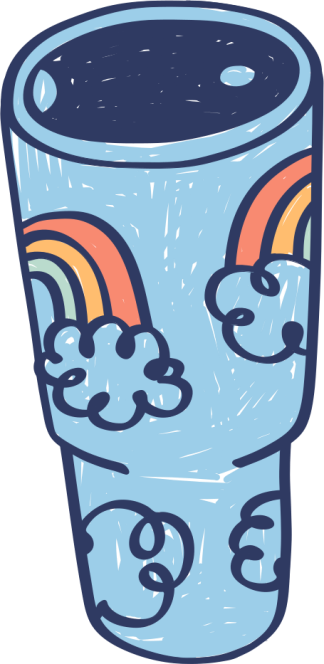 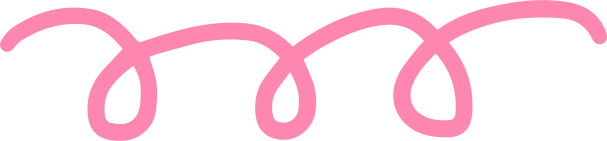 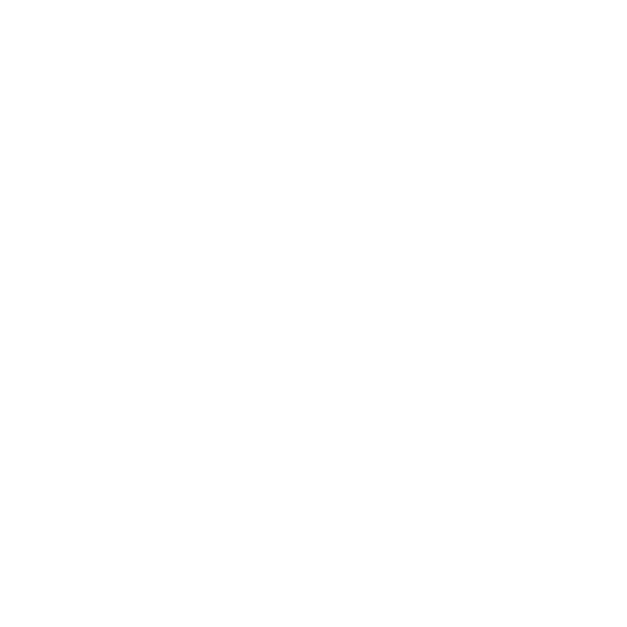 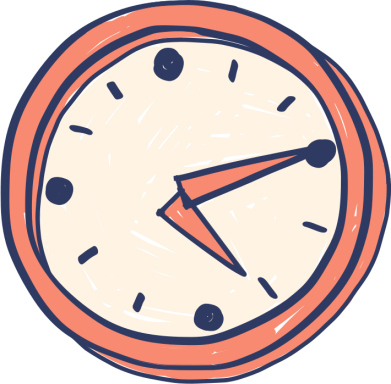 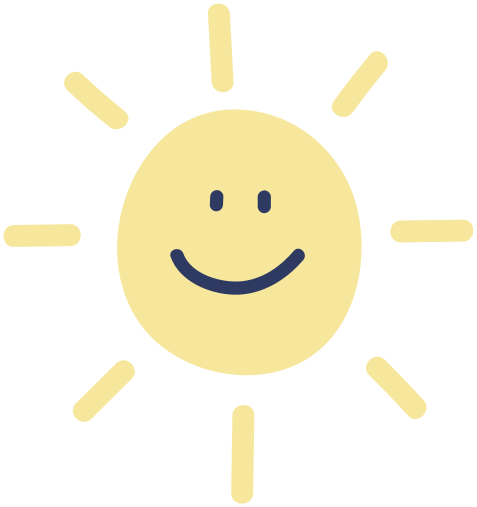 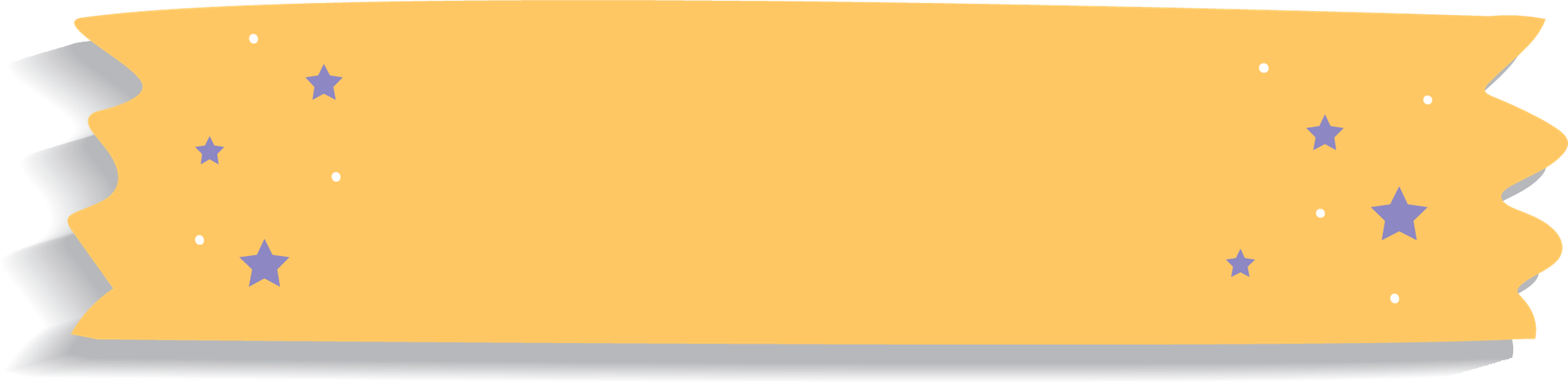 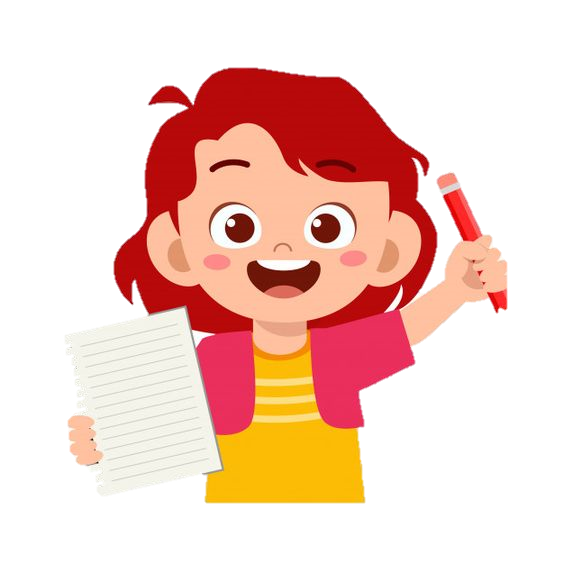 Bài 3: Viết mỗi số sau thành tổng (theo mẫu)
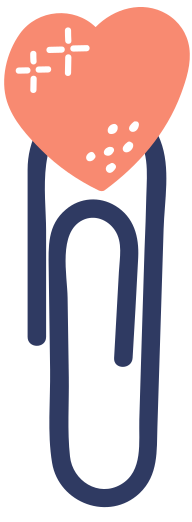 Làm 
vở
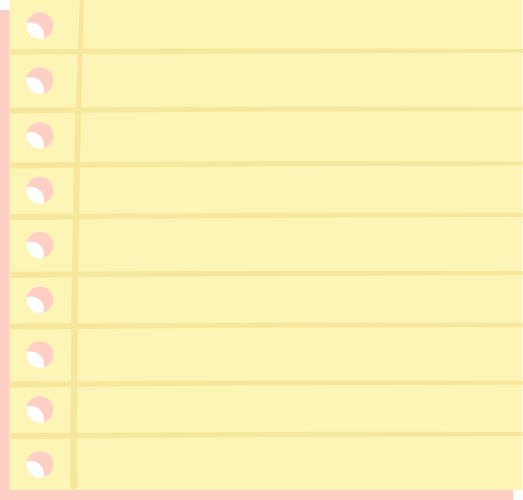 50 000 + 2 000 + 300 + 10 + 4
52 314 =
503 060 =
500 000 + 3 000 + 60
80 000 + 3 000 + 700 + 60
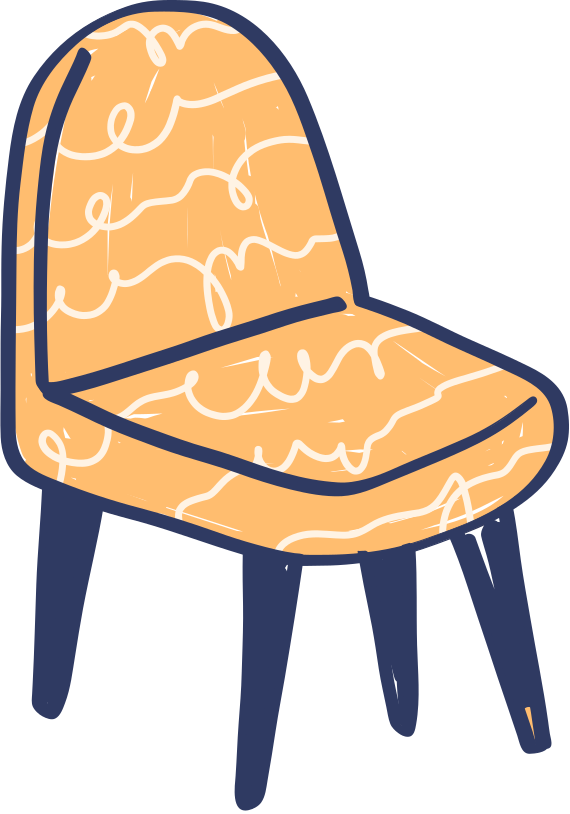 83 760 =
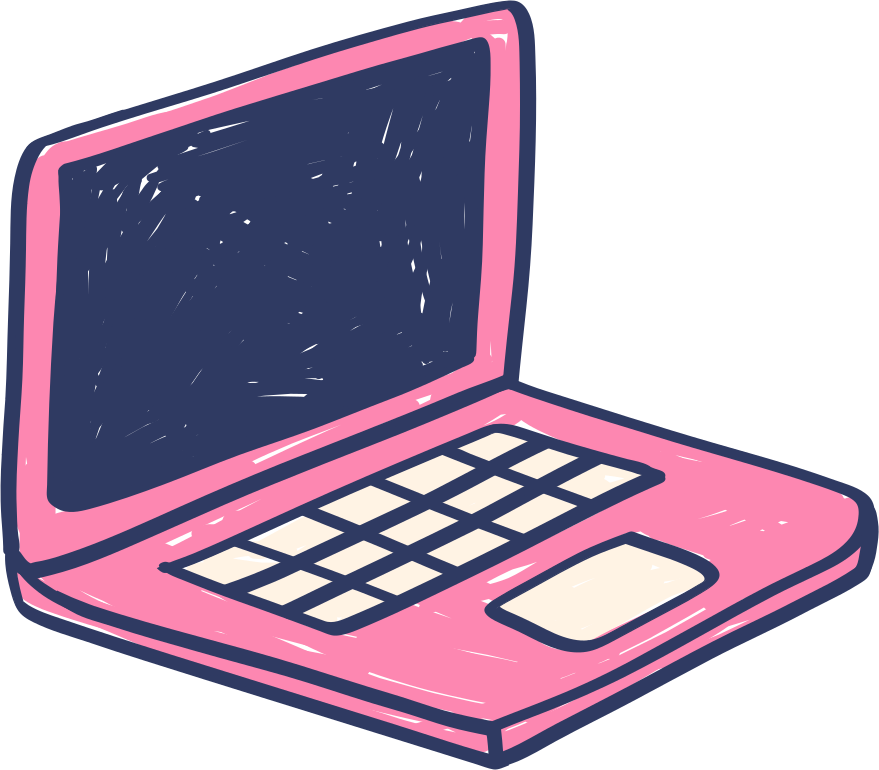 176 091 =
100 000 + 70 000 + 6 000 + 90 + 1
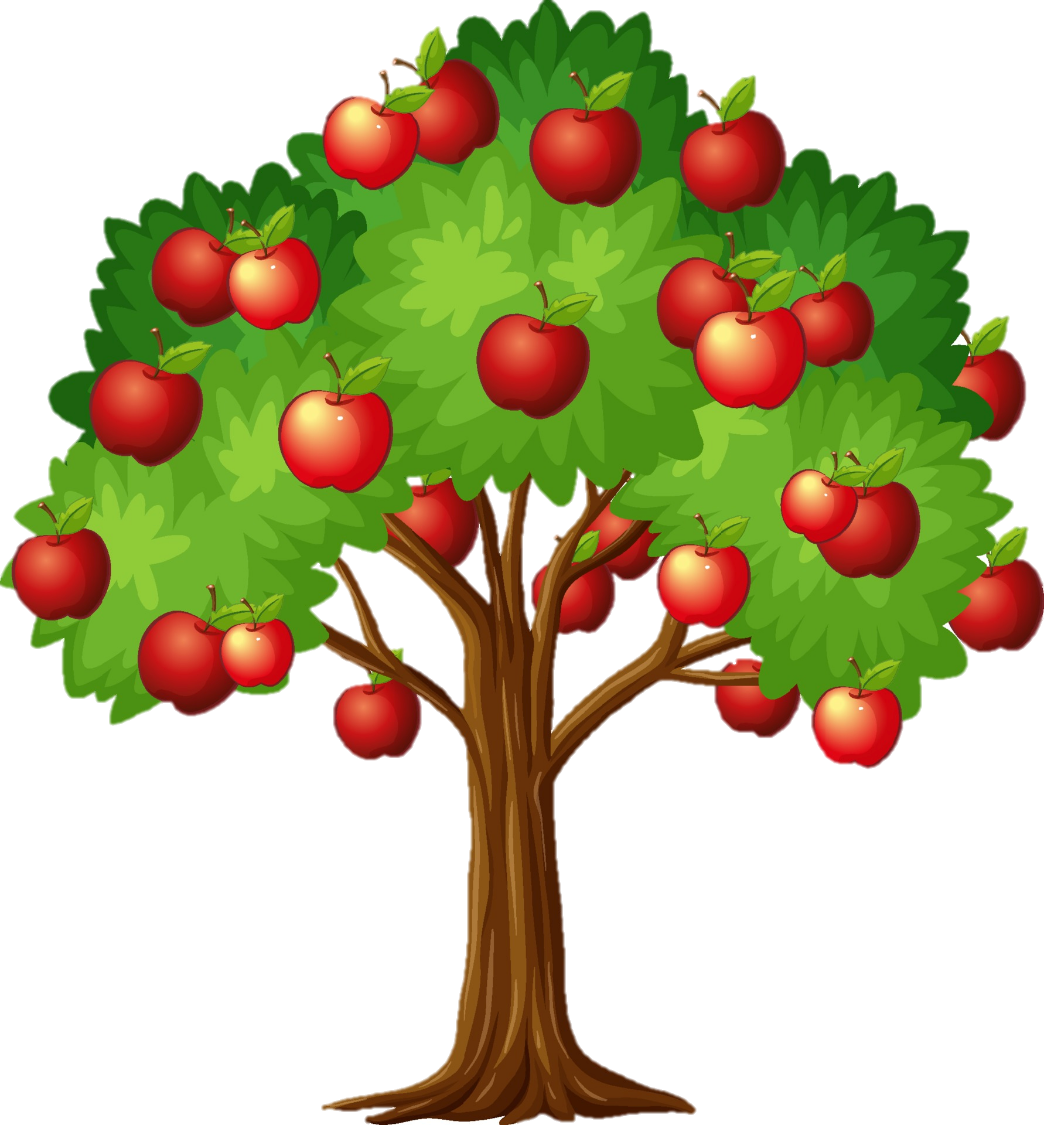 Trò chơi
Hái táđổi màu
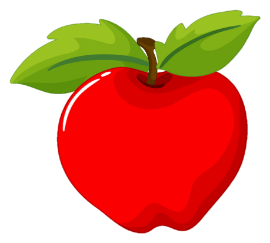 [Speaker Notes: Cho một số và câu hỏi, trên mỗi quả táo sẽ là câu trả, em chọn quả táo có câu trả lời em cho là đúng. Nếu chính xác thì táo chuyển màu đỏ, rơi vào giỏ, không đúng táo sẽ chuyển màu xanh, nhường bạn khác trả lời.]
Số gồm 5 trăm nghìn, 7 trăm,
 3 chục và 5 đơn vị
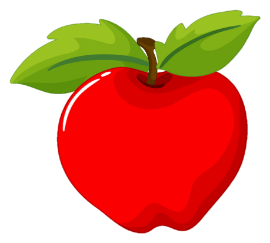 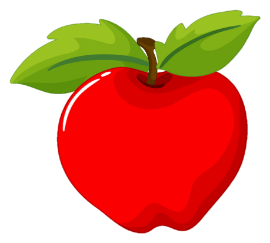 B. 500 735
Đó là số nào?
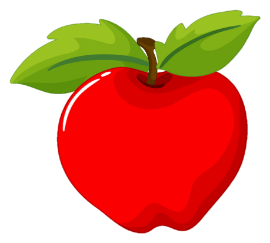 A. 50 735
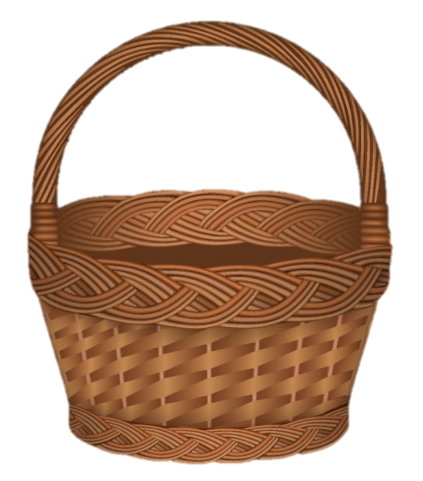 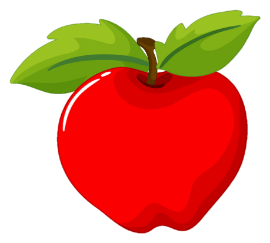 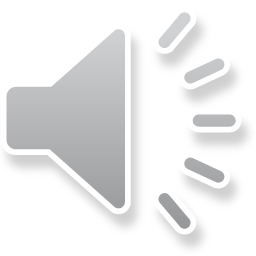 Số gồm 3 trăm nghìn, 4 trăm,
và 2 đơn vị
Đó là số nào?
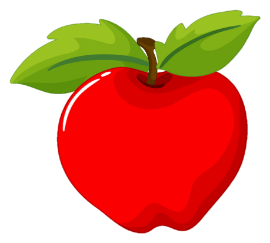 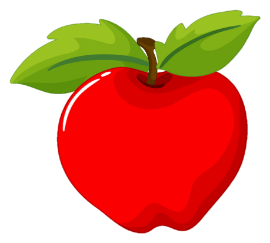 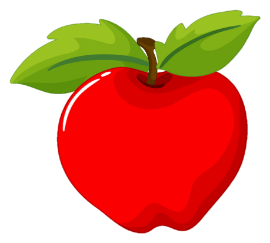 B. 
30 420
E. 
3 402
A. 
300 420
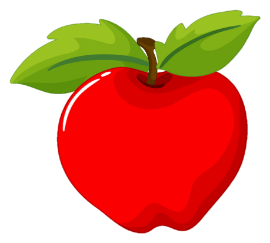 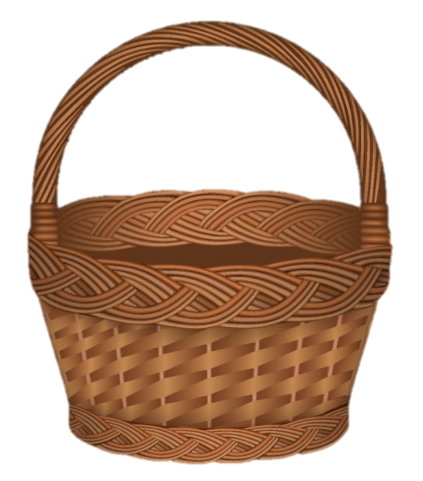 D. 
300 402
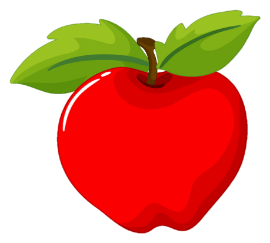 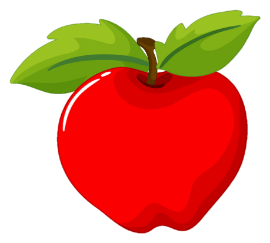 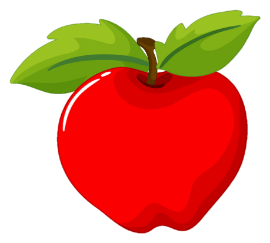 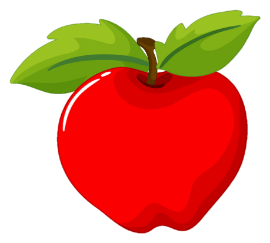 C. 
300 240
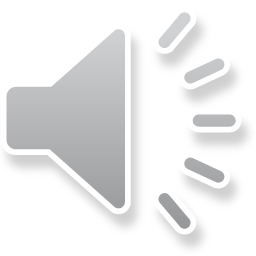 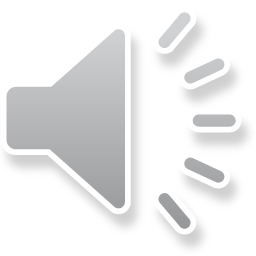 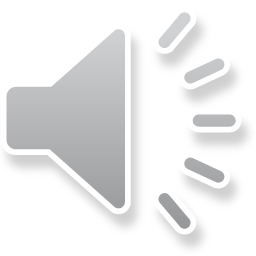 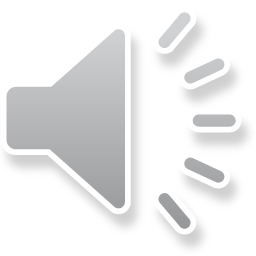 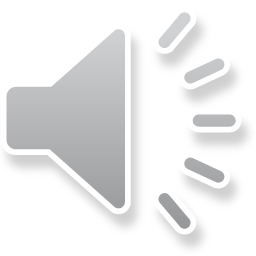 Số gồm 2 trăm nghìn, 4 nghìn,
và 6 chục
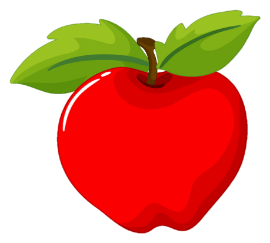 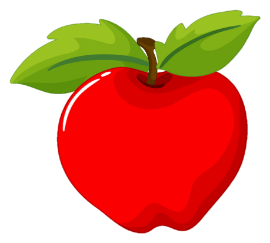 B. 
204 060
Đó là số nào?
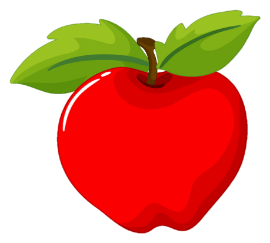 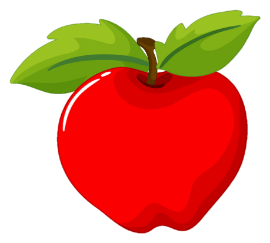 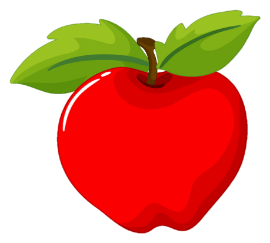 A. 
200 460
C. 
24 060
D. 
2 460
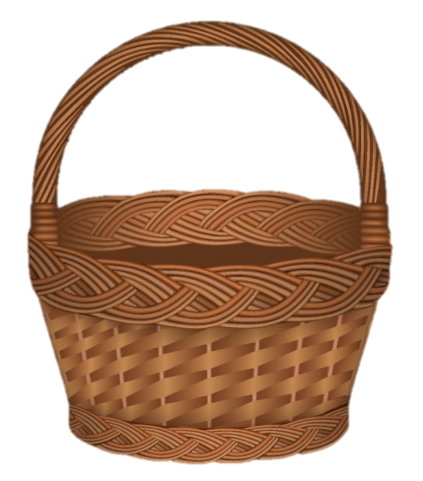 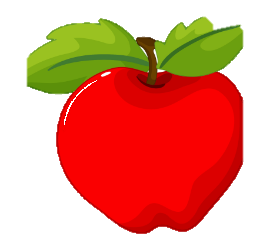 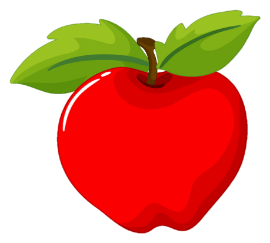 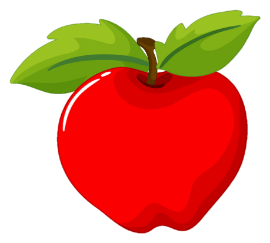 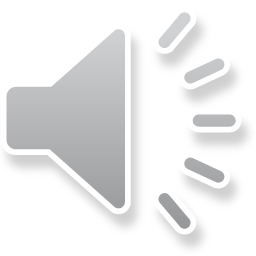 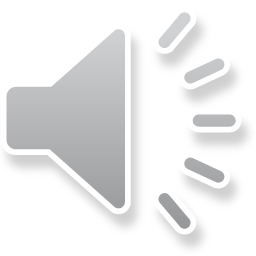 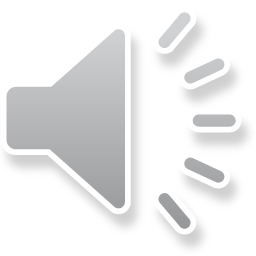 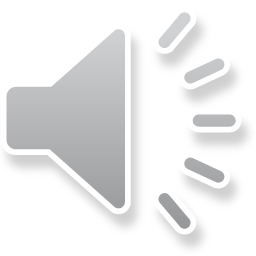 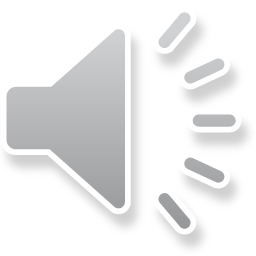 Số gồm 8 chục nghìn
và 2 đơn vị
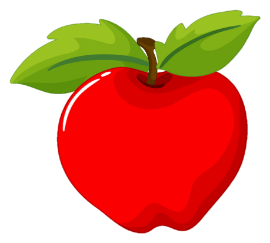 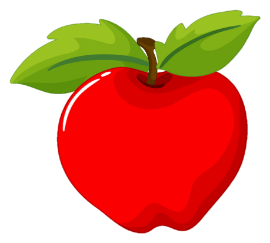 A. 
80 002
Đó là số nào?
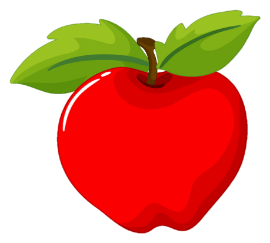 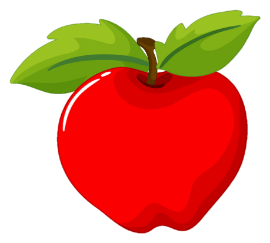 B. 
800 002
C. 
8 002
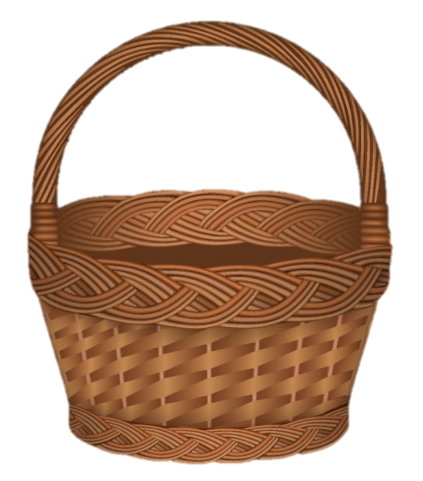 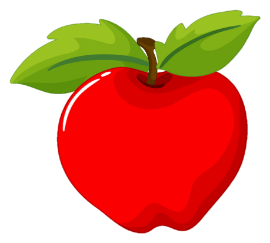 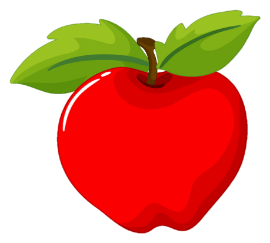 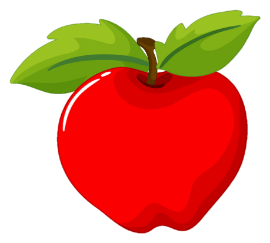 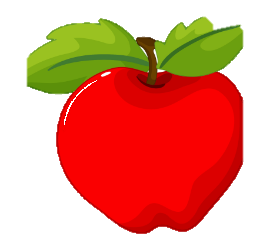 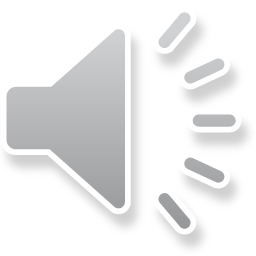 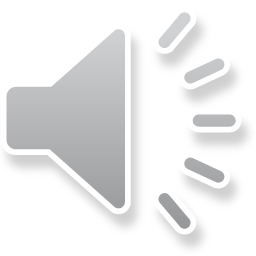 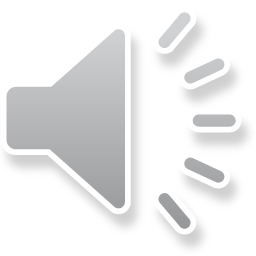 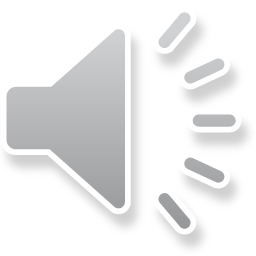 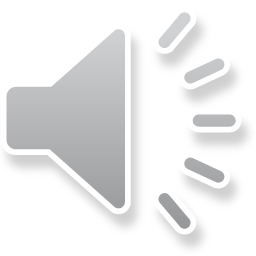 Lớp nghìn của số 603 786 
gồm các chữ số?
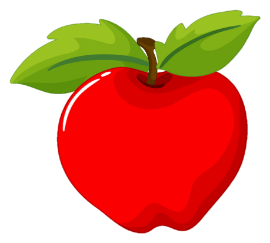 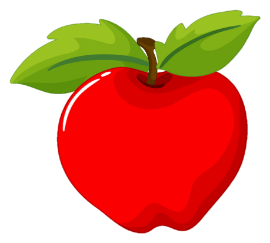 B. 
6; 0; 3
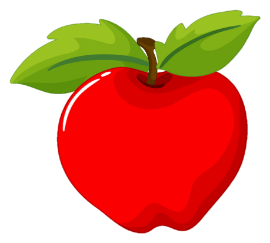 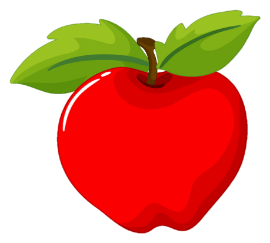 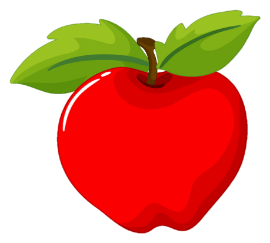 A. 
7; 8; 6
D. 
6; 3; 7
C. 
6; 3
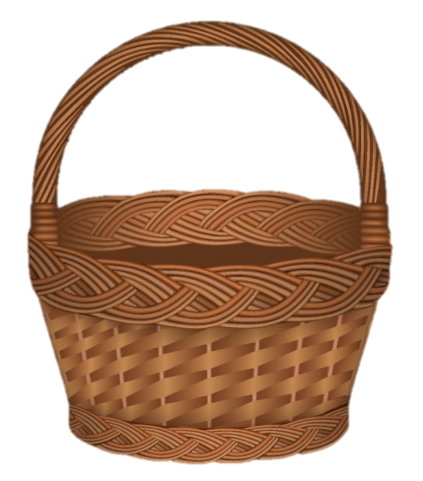 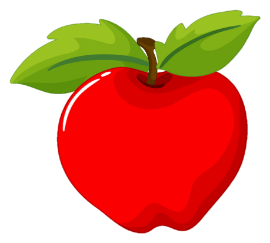 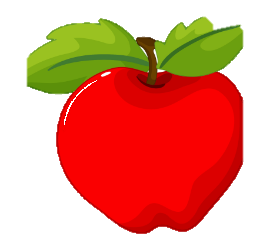 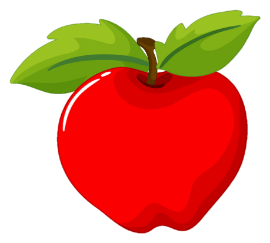 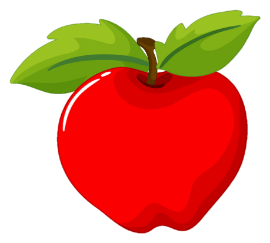 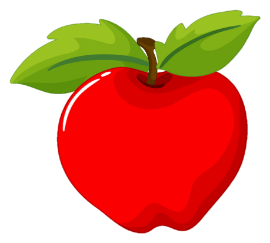 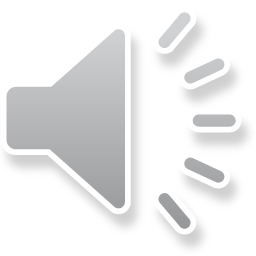 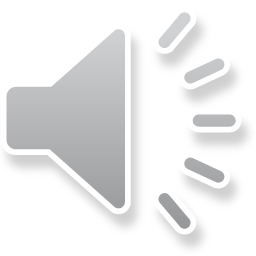 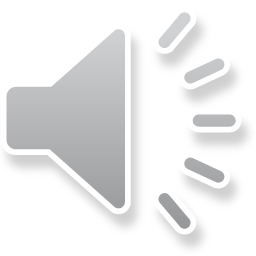 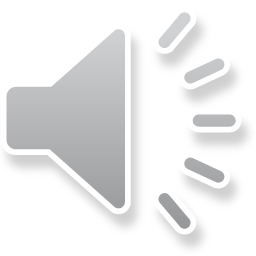 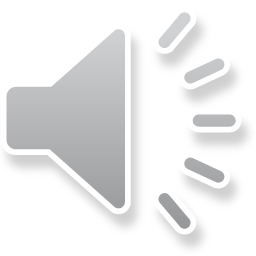 Lớp đơn vị của số 532 004 
gồm các chữ số?
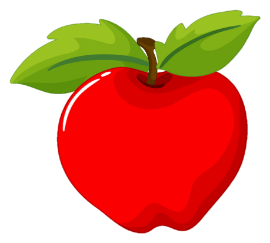 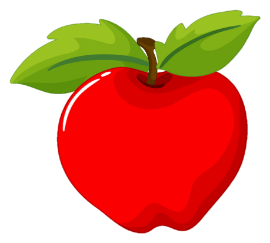 A. 
0; 0; 4
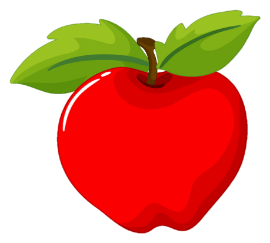 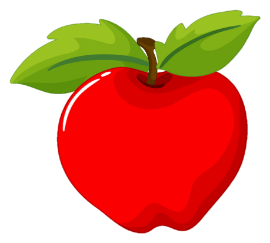 B. 
5; 3; 2
C. 4
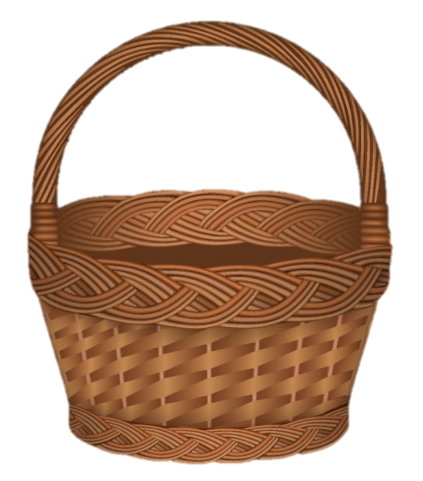 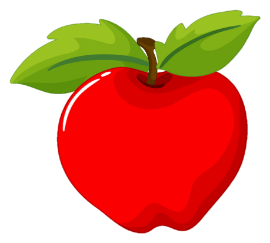 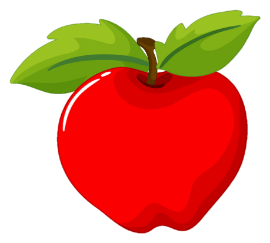 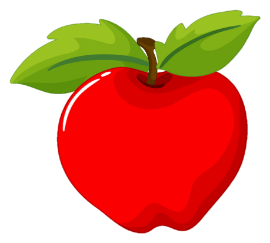 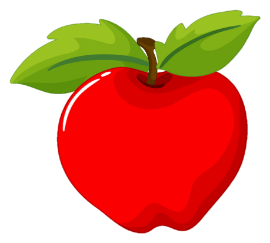 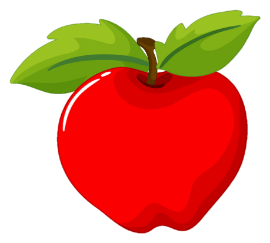 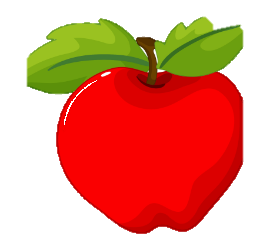 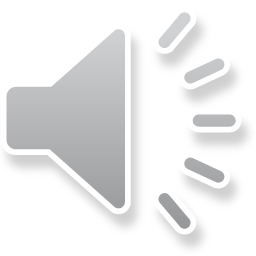 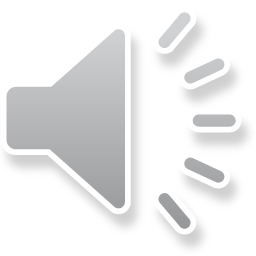 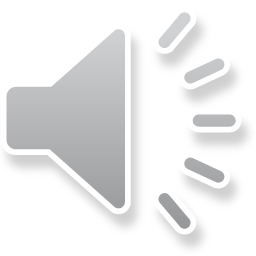 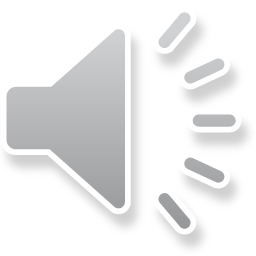 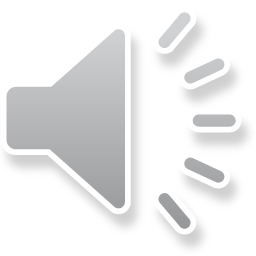 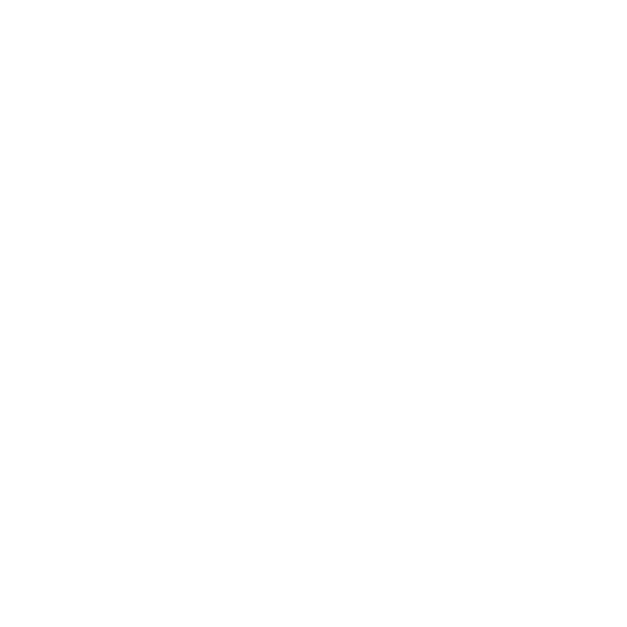 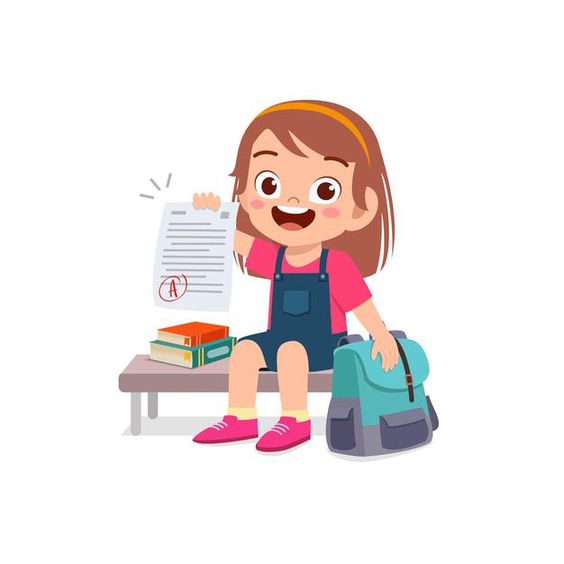 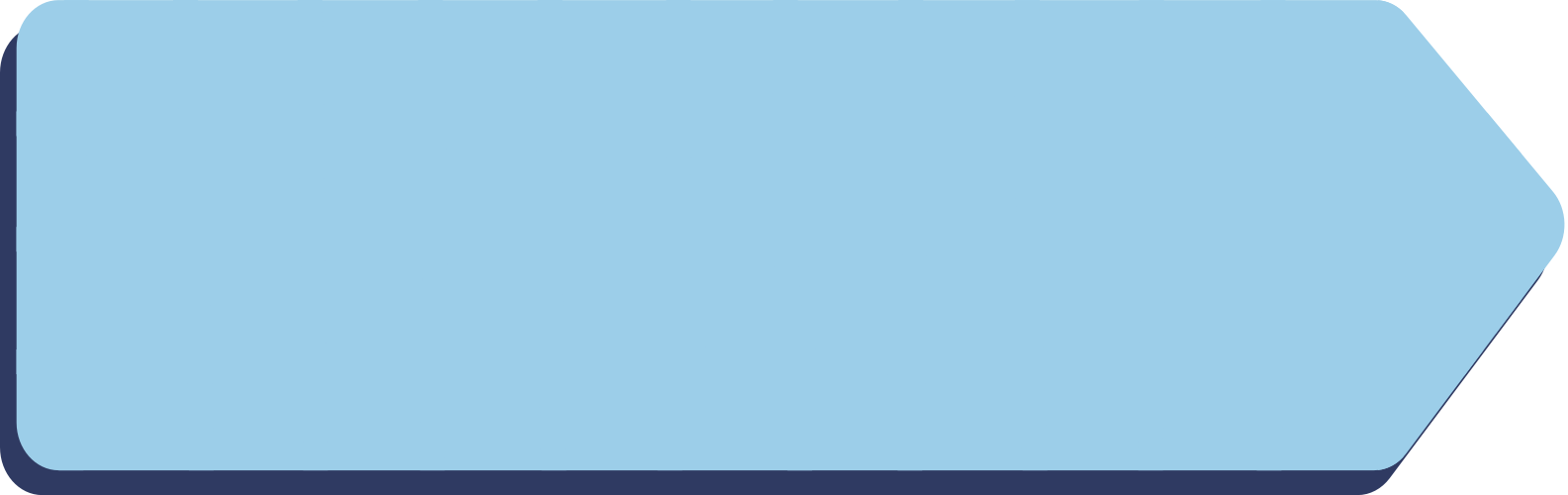 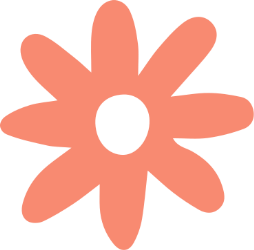 Dặn dò
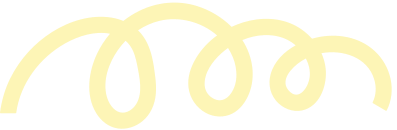 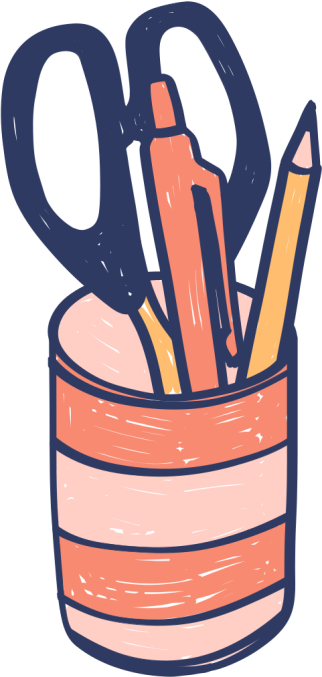 Thuộc tên các lớp, các hàng của các số có nhiều chữ số.
Các con hoàn thành bài 2a và bài 4 vào vở rồi nộp qua Azota gửi cô.
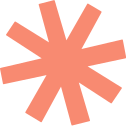 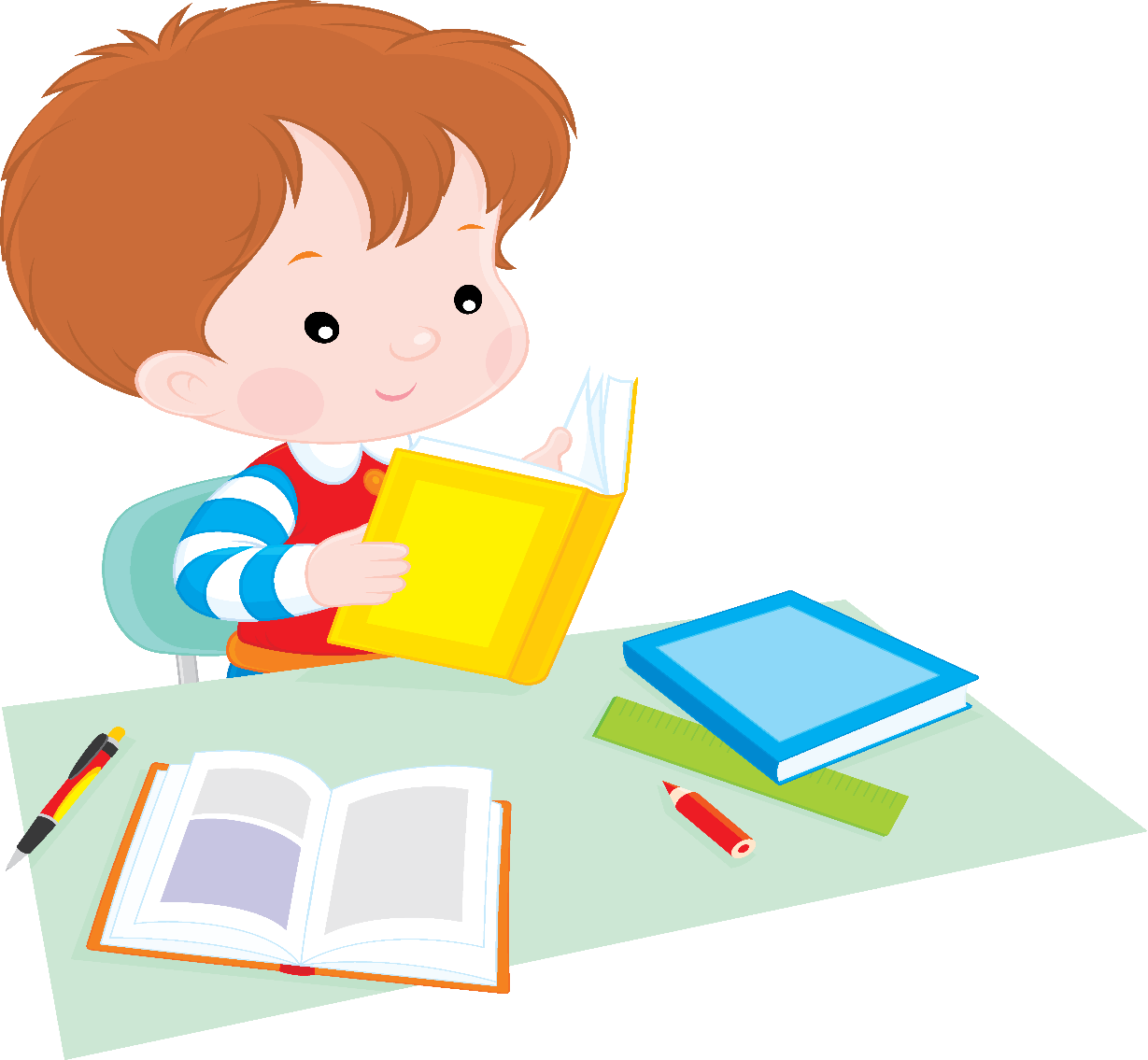 Chuẩn bị: So sánh các số có nhiều chữ số. (trang 12)
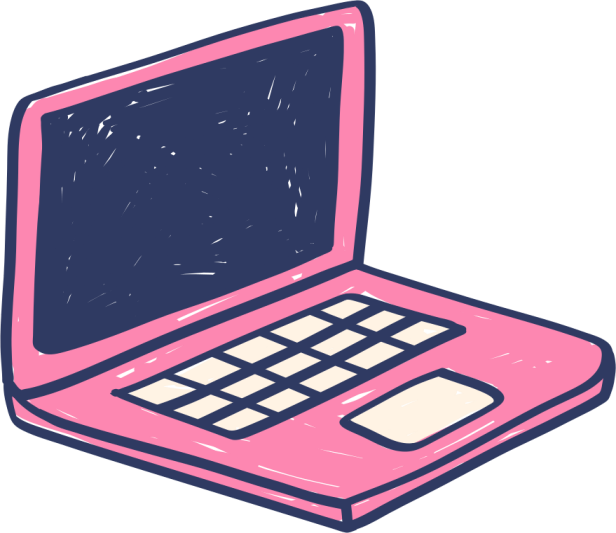 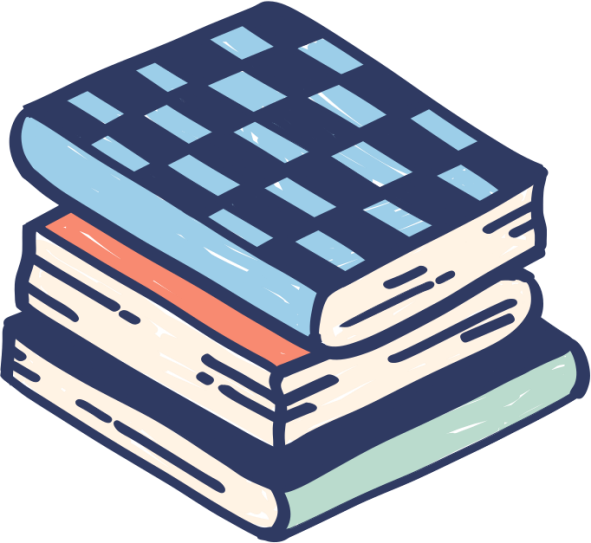 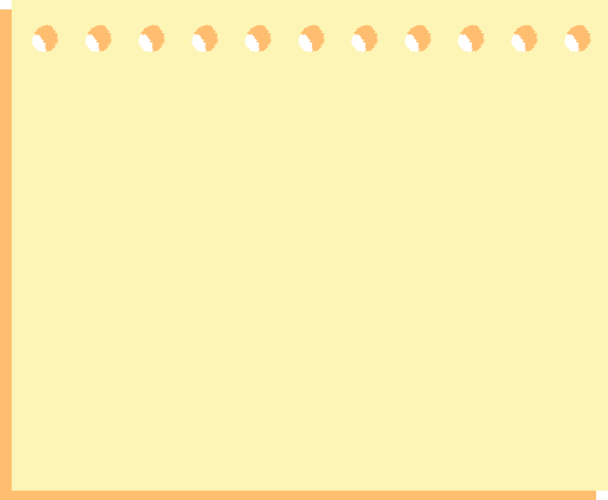 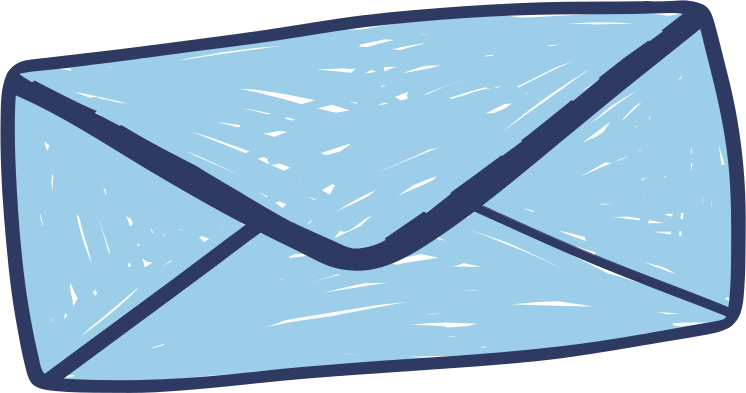 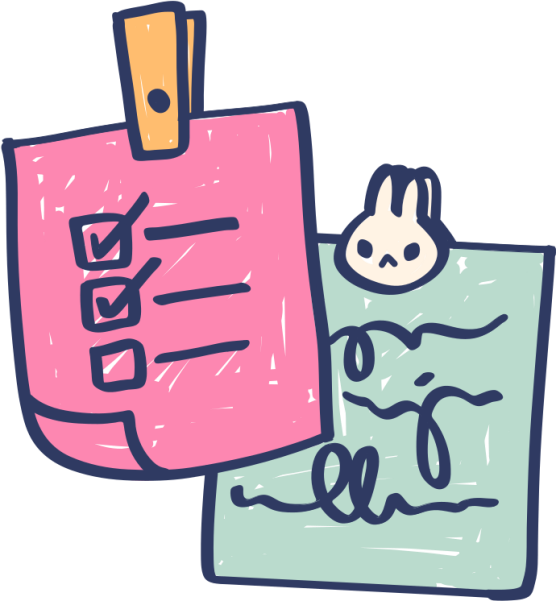 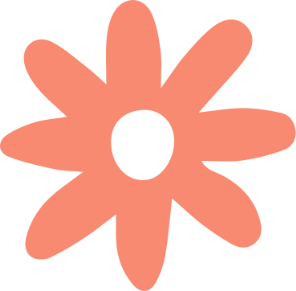 Chúc các con học tốt nhé!
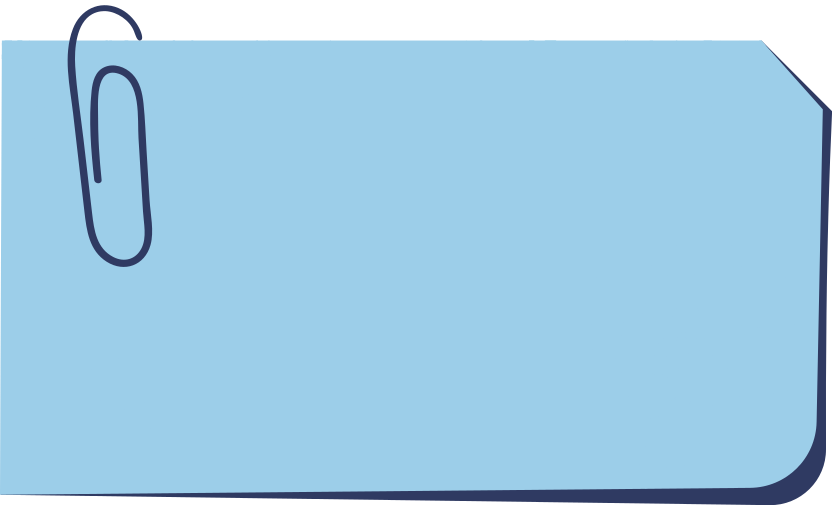 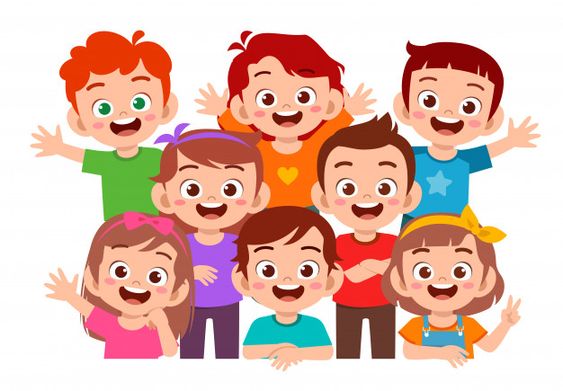 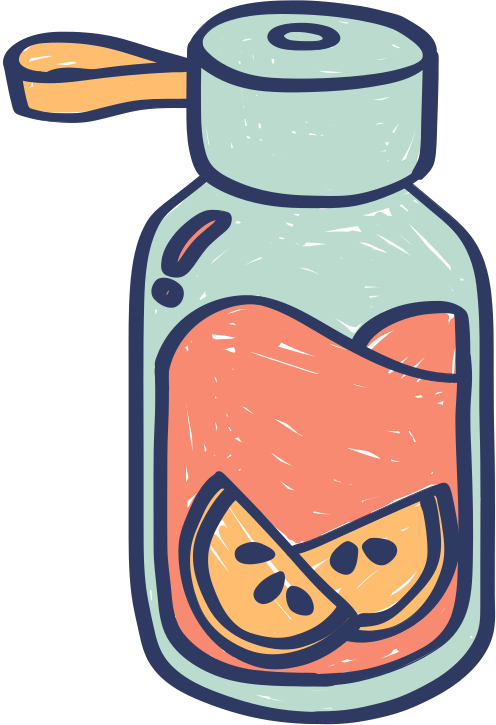 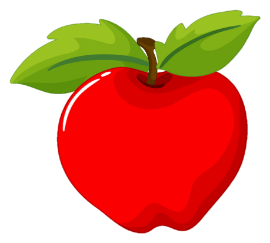 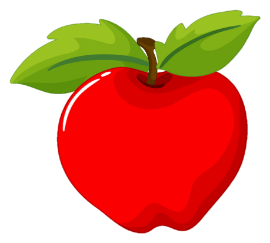 B. 
204 060
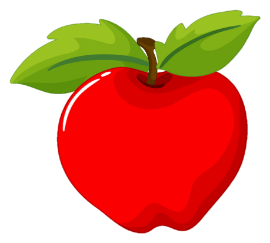 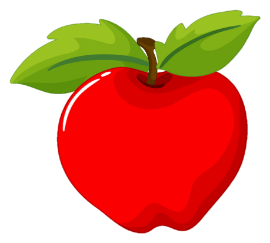 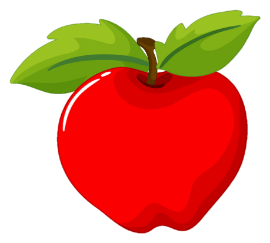 A. 
200 460
C. 
24 060
D. 
2 460
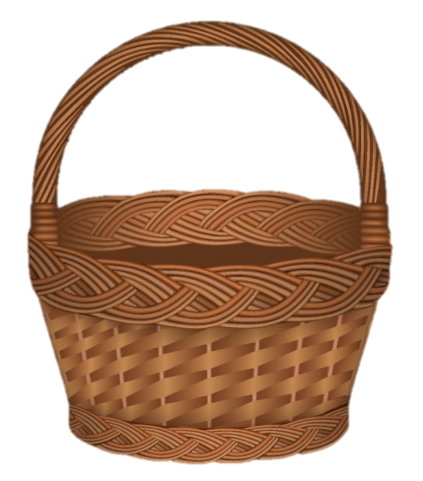 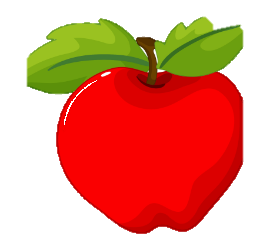 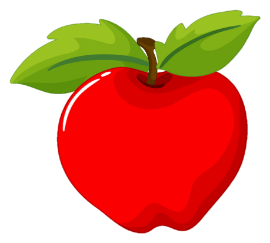 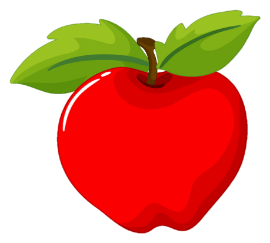 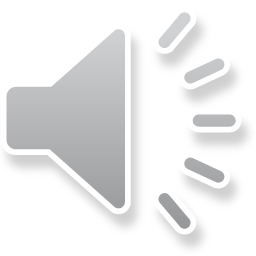 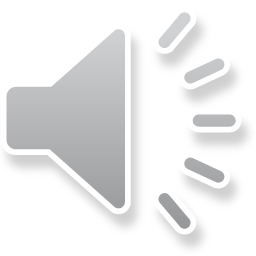 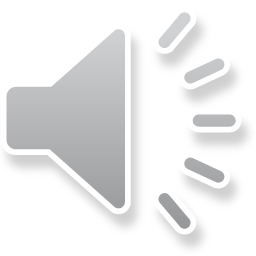 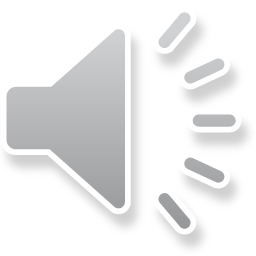 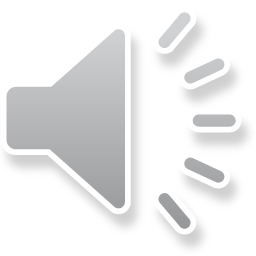 Số gồm 2 trăm nghìn, 4 nghìn,
và 6 chục
Đó là số nào?
Số gồm 2 trăm nghìn, 4 nghìn,
và 6 chục
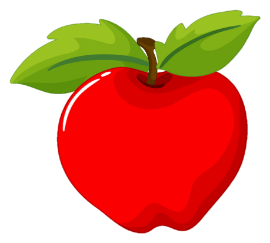 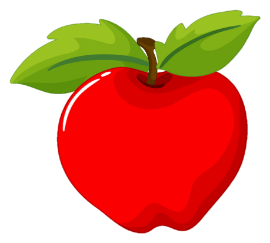 B. 
204 060
Đó là số nào?
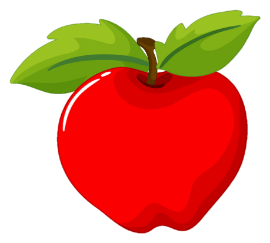 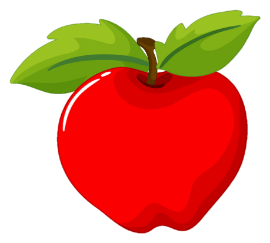 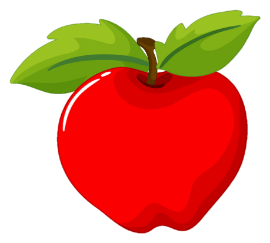 A. 
200 460
C. 
24 060
D. 
2 460
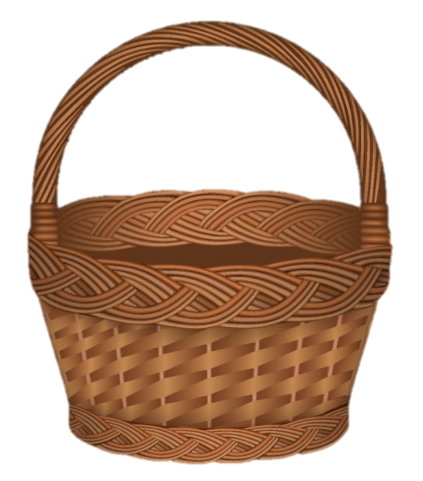 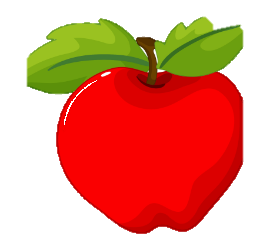 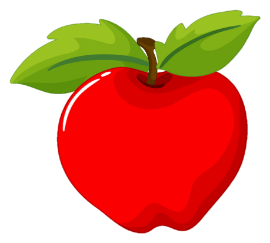 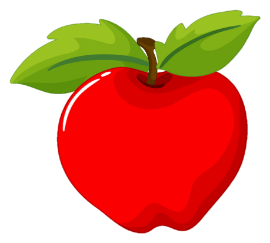 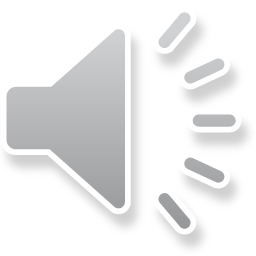 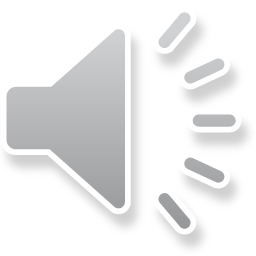 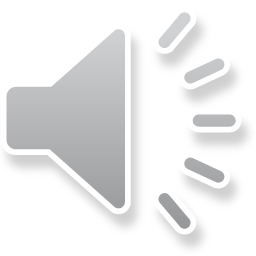 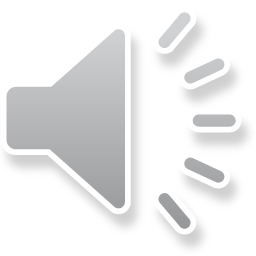 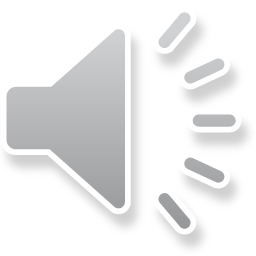